favourite
>
Describing things and people
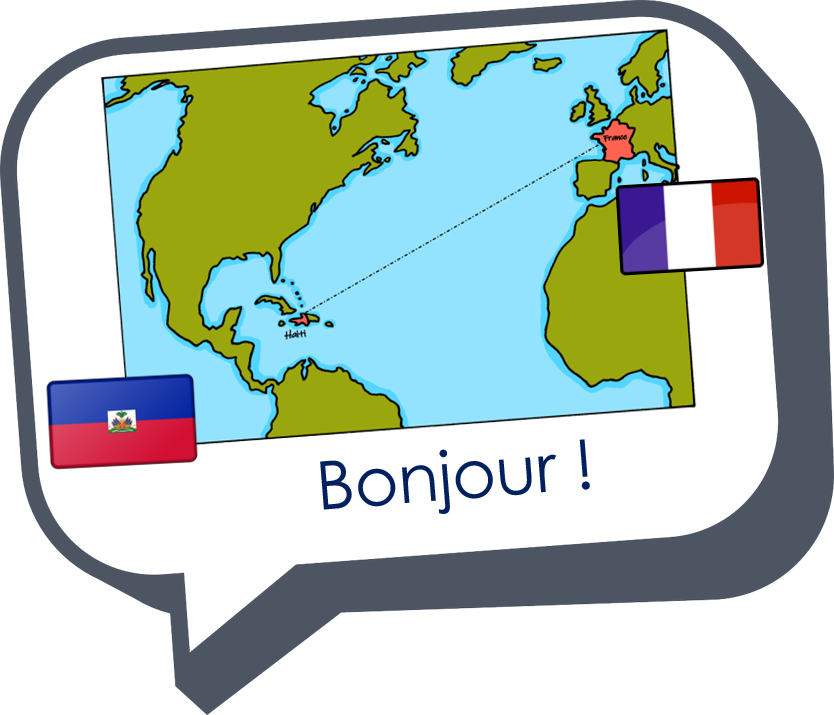 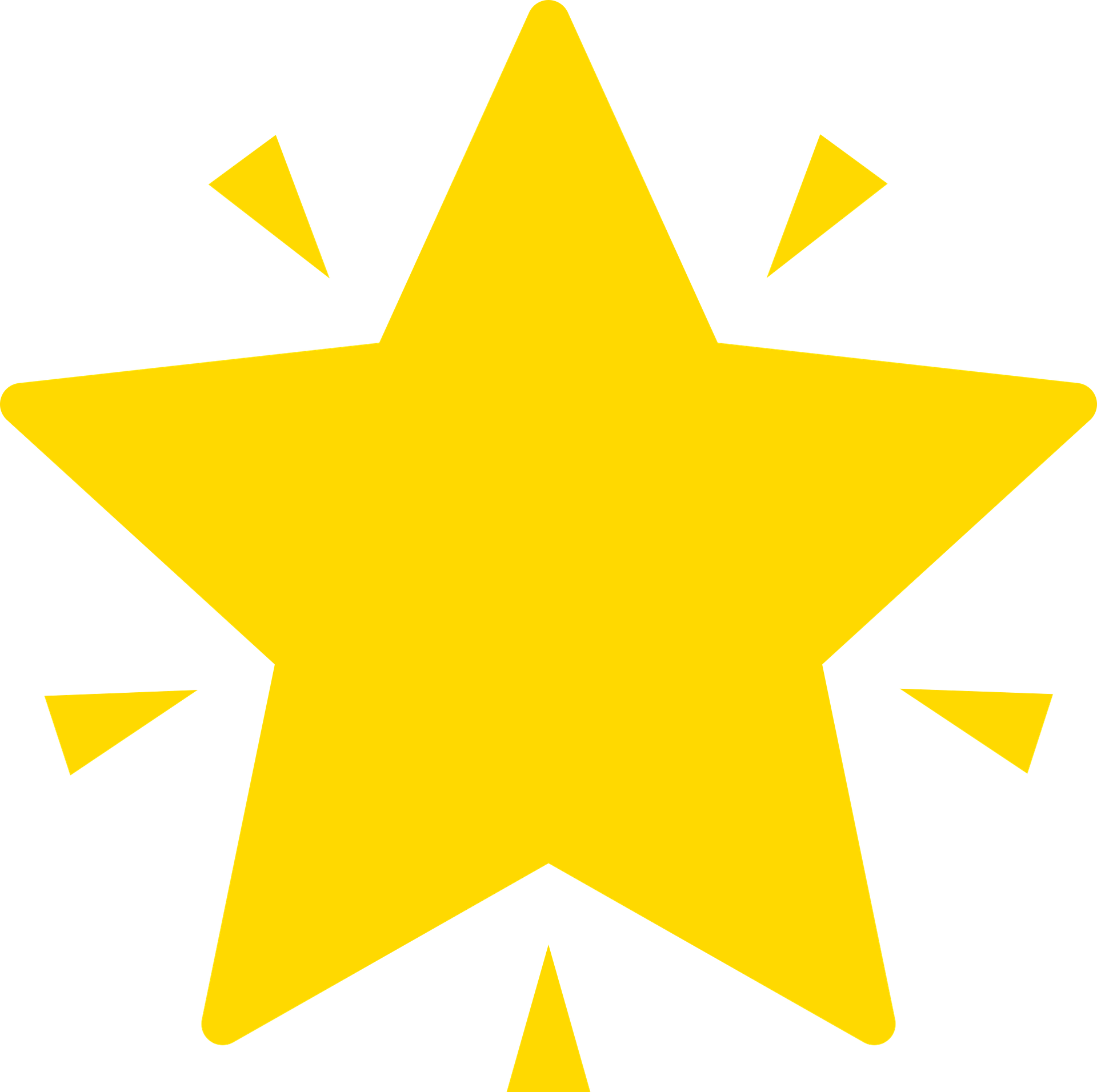 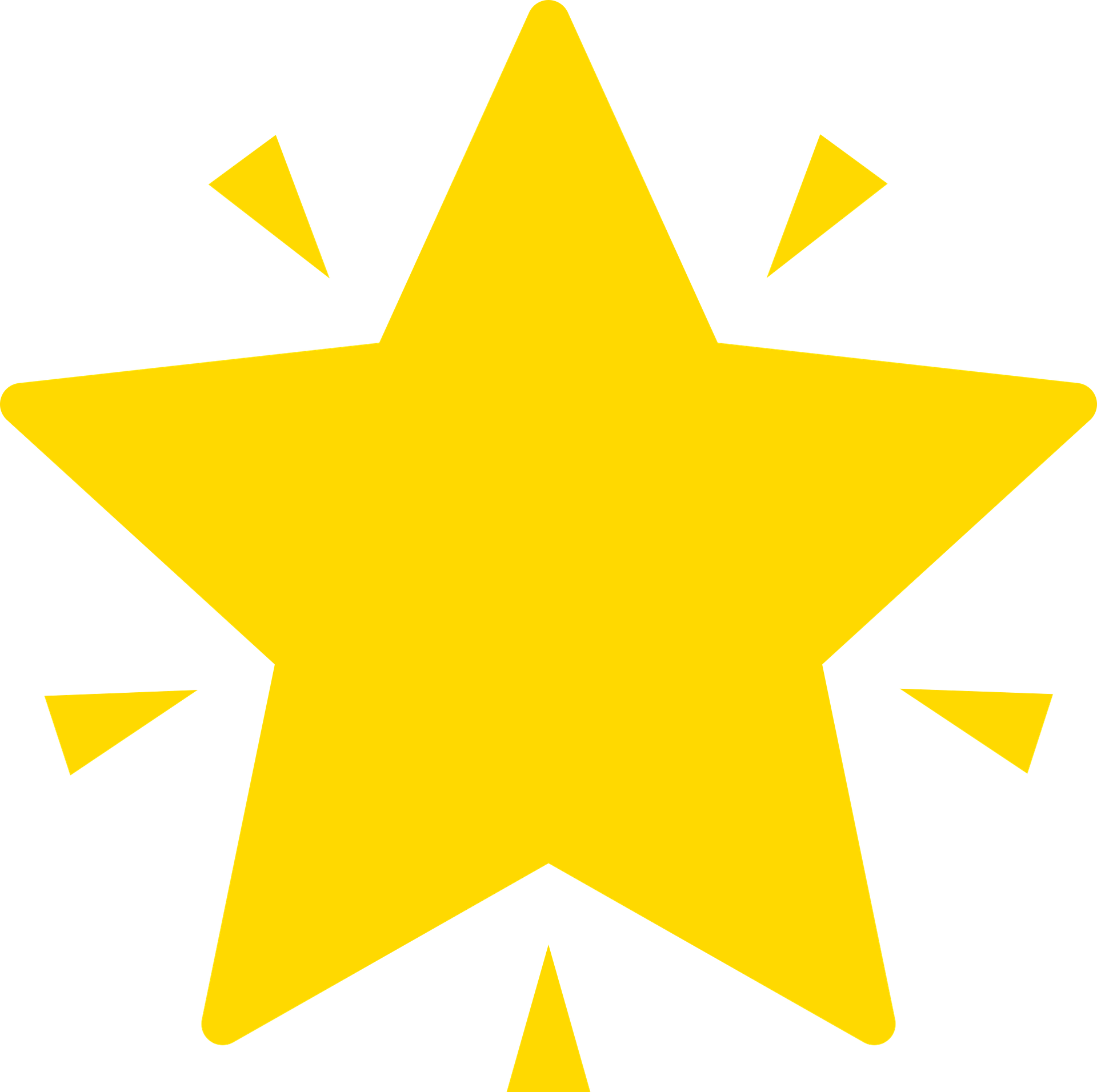 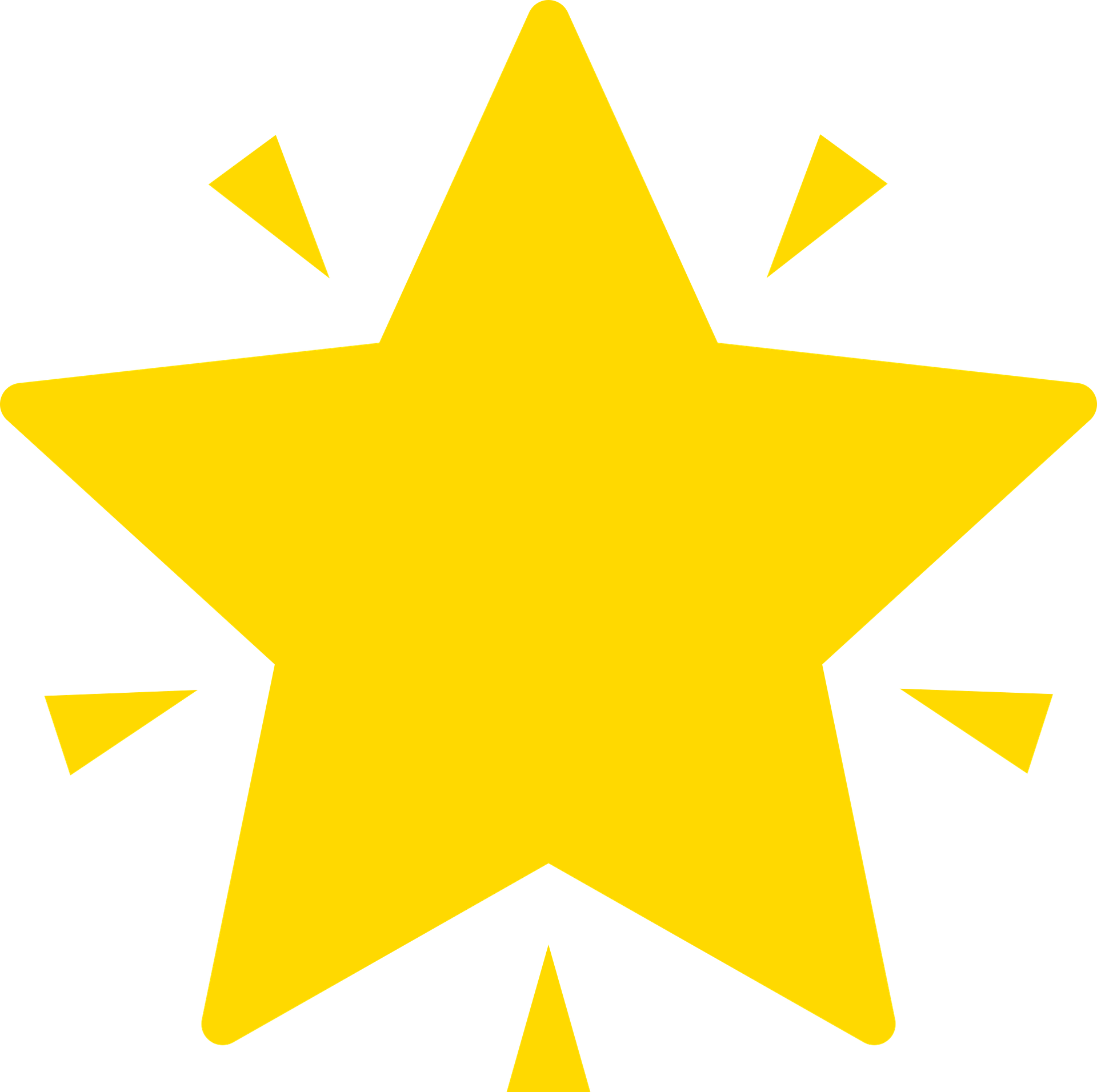 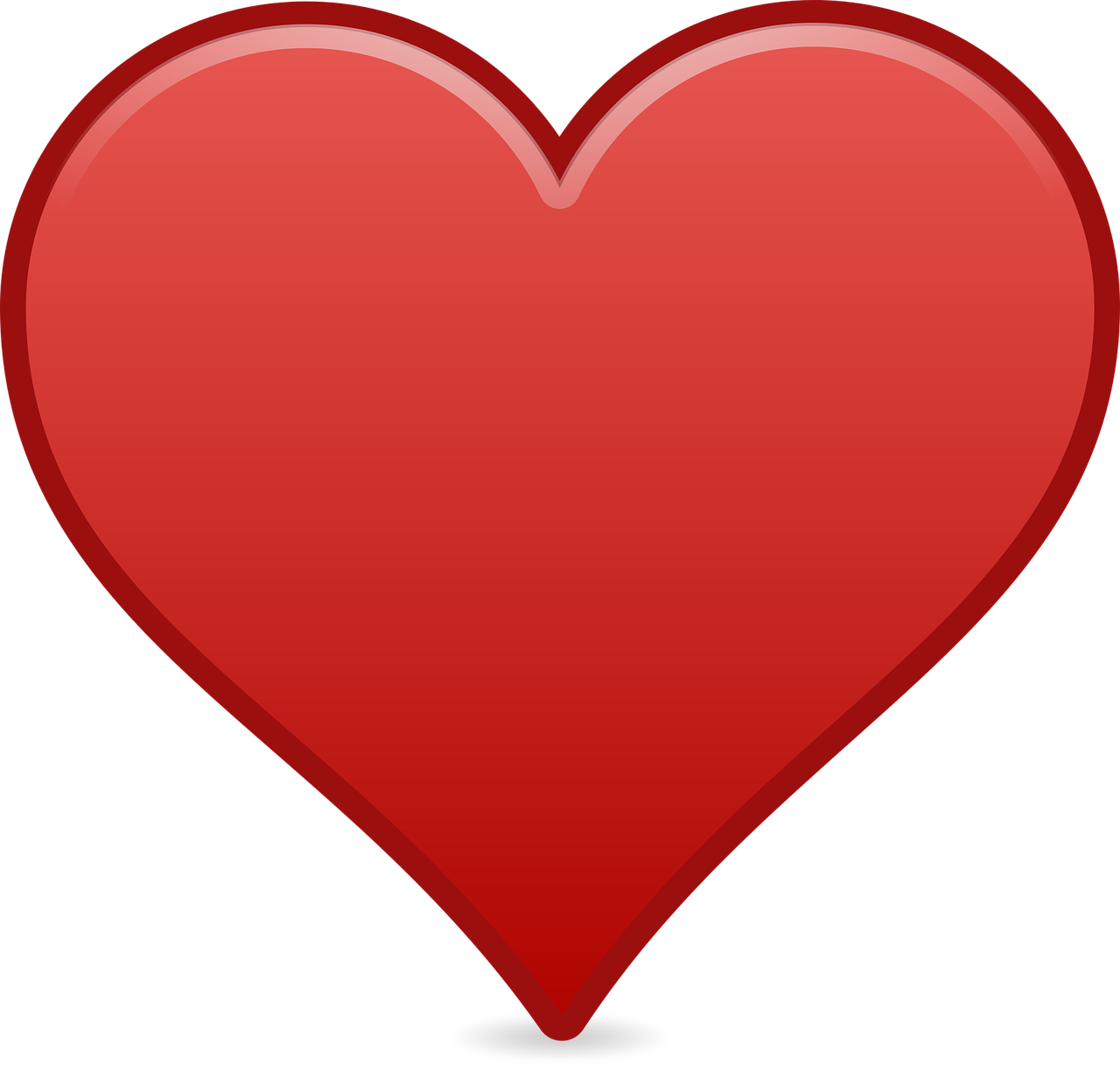 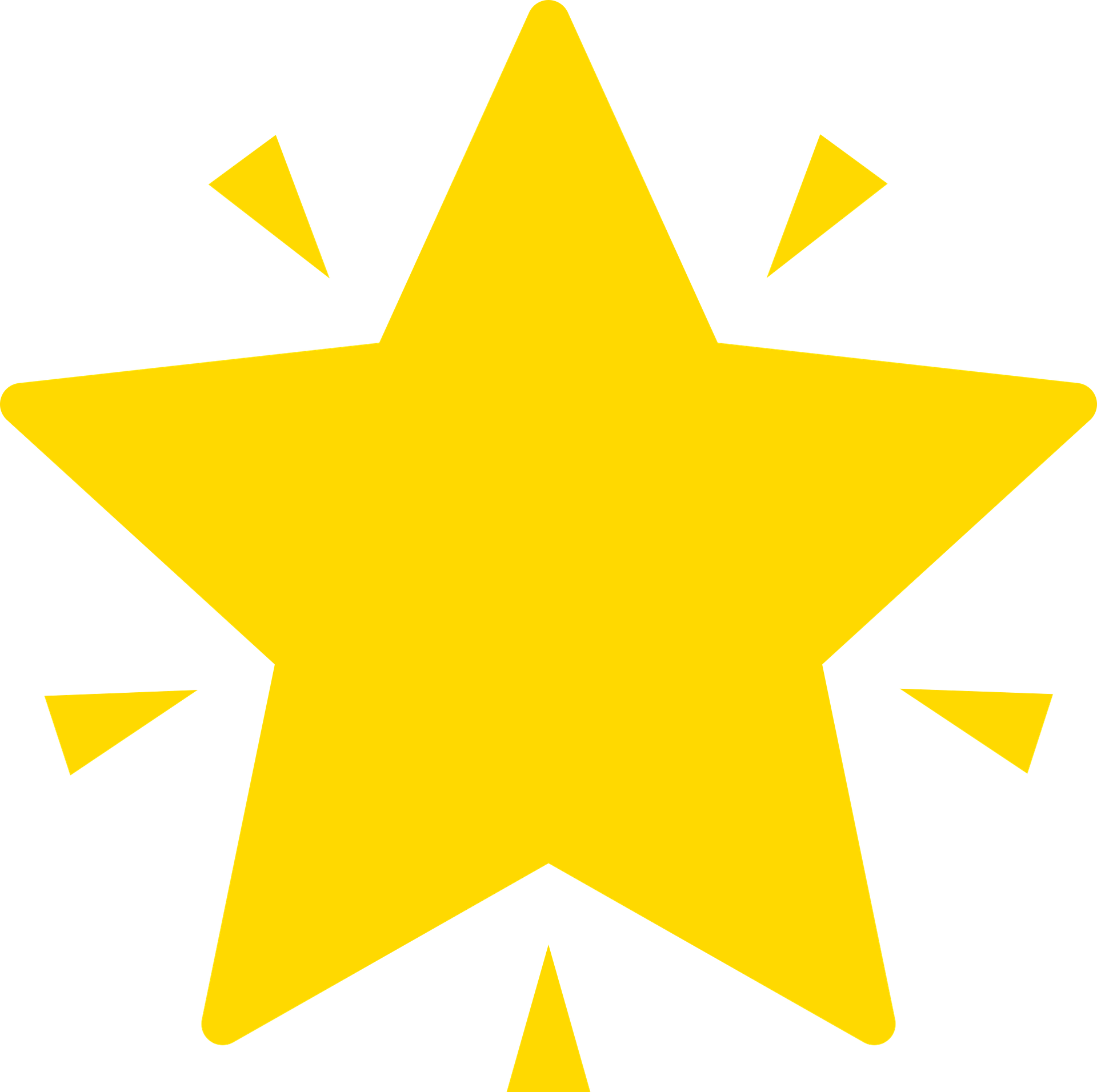 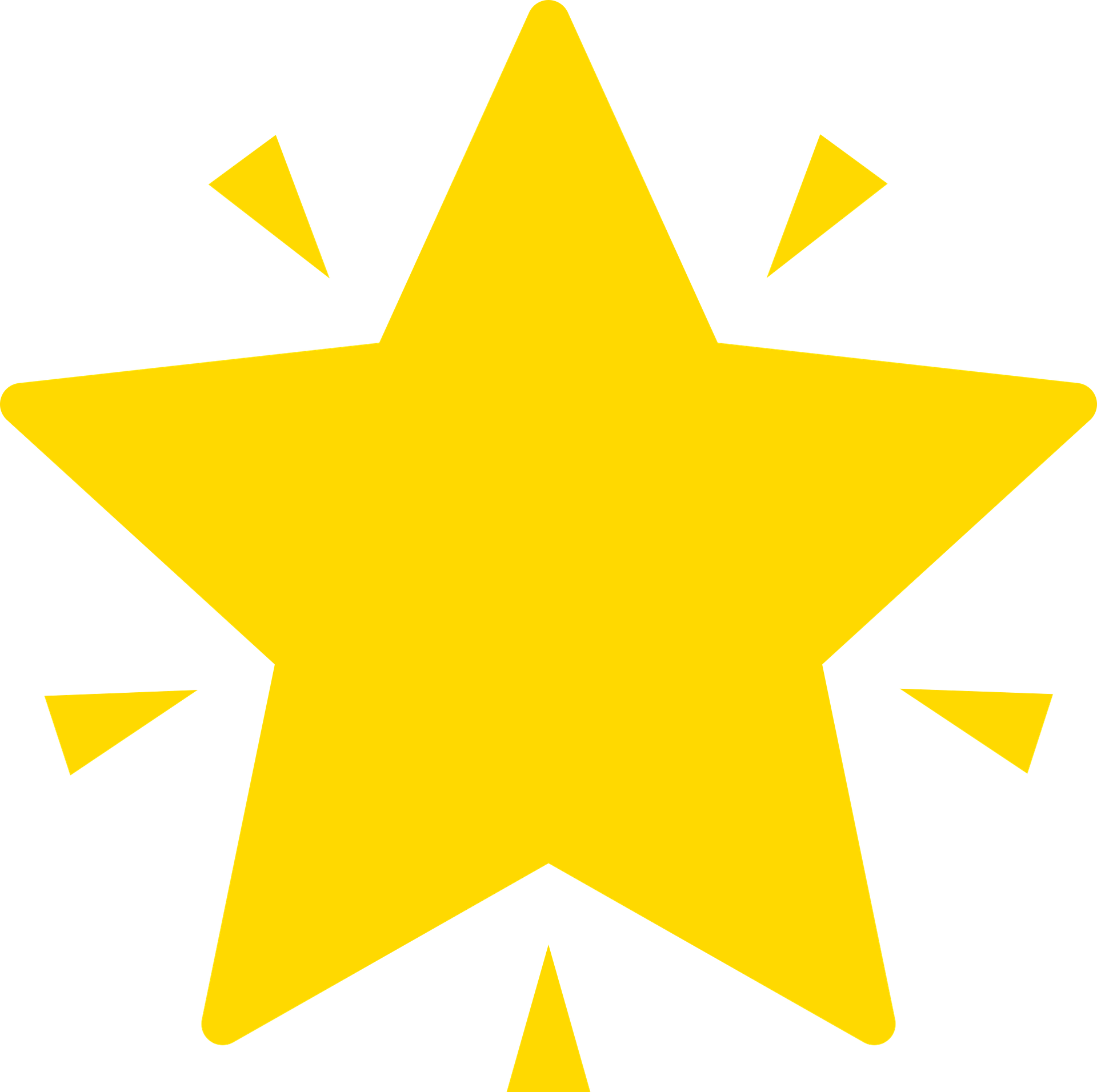 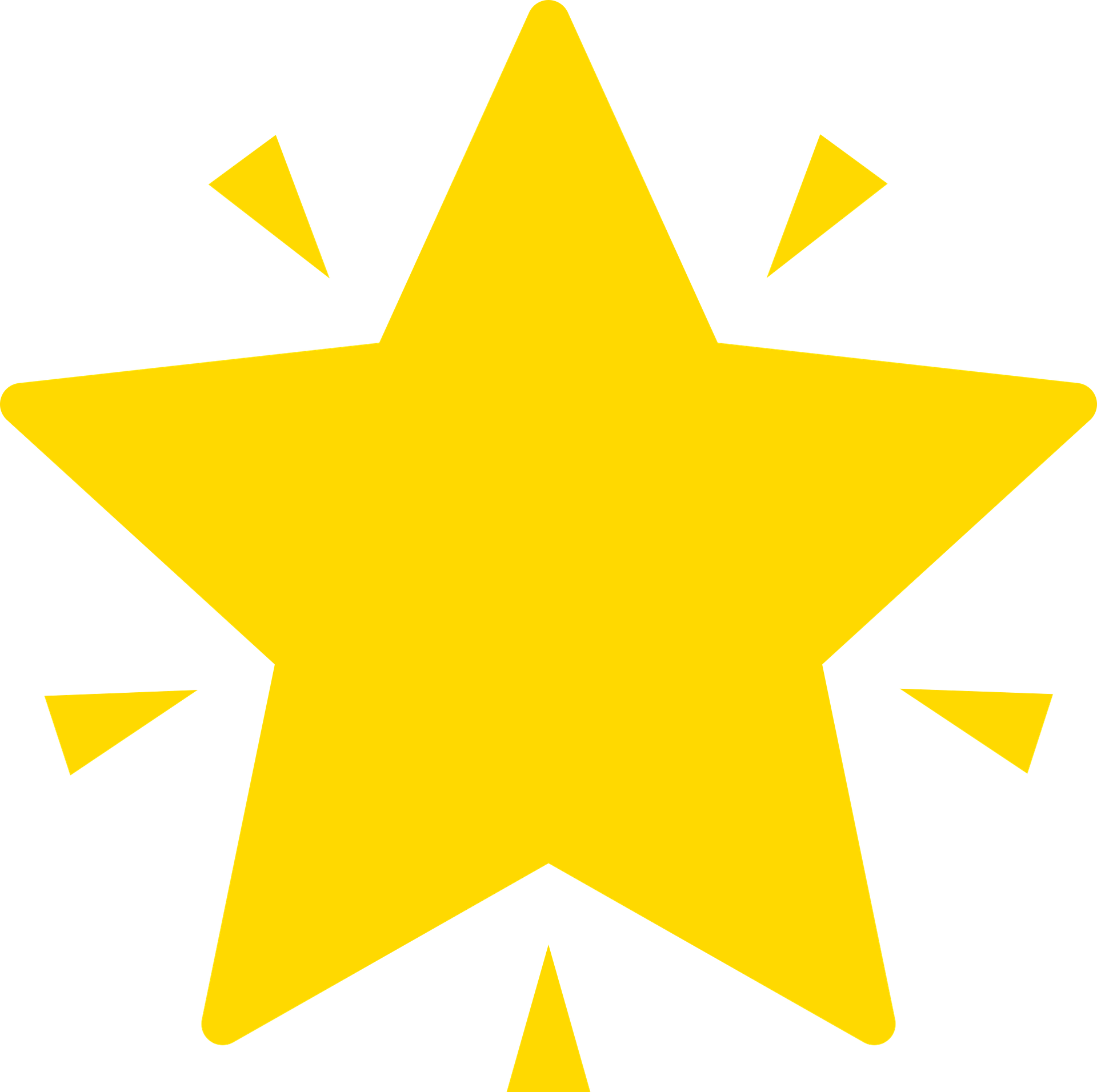 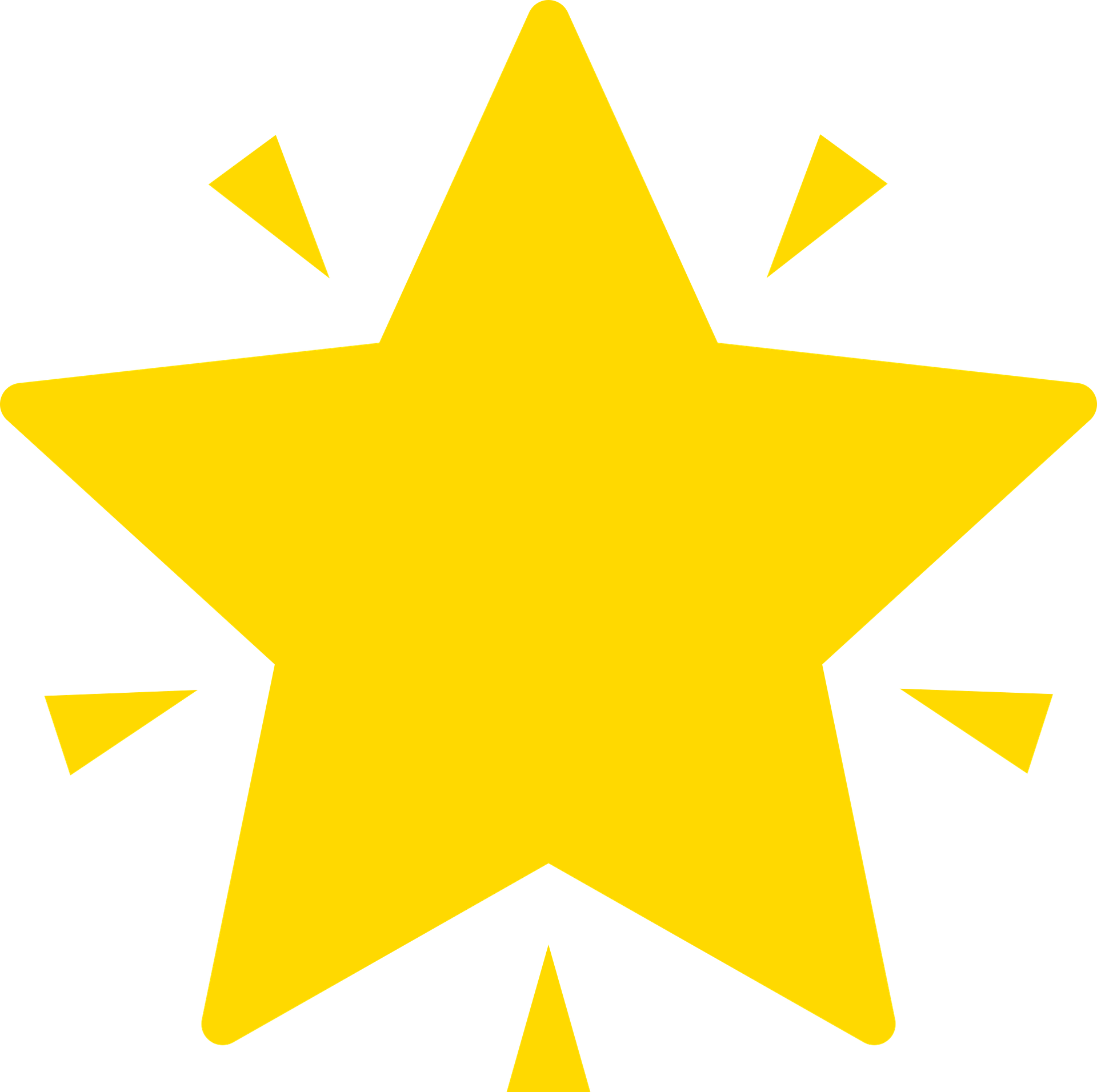 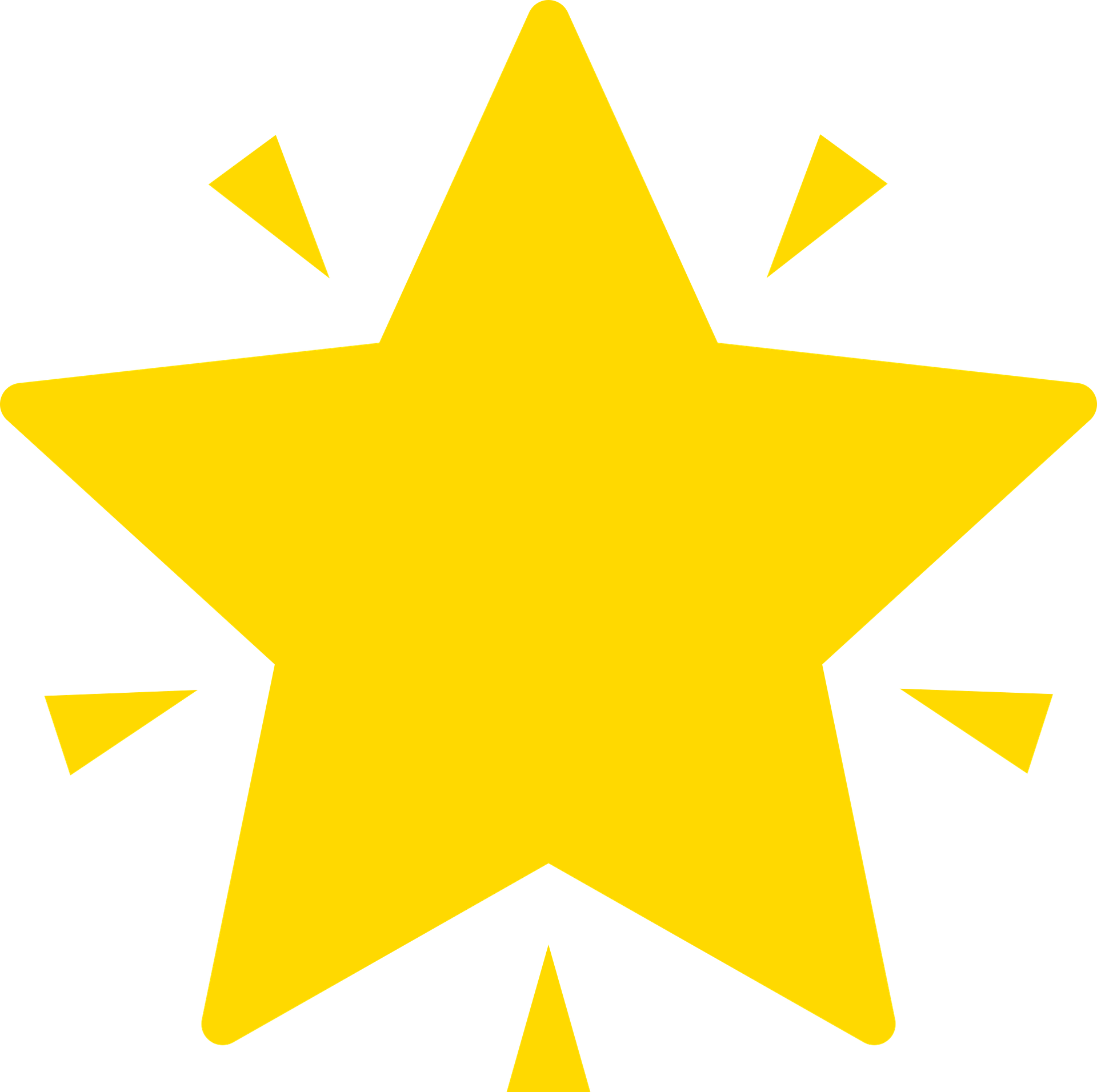 jaune
ma chose préférée
adjectives –if, -ive
SSC [ien]
[Speaker Notes: Artwork by Steve Clarke. Pronoun pictures from NCELP (www.ncelp.org). All additional pictures selected from Pixabay and are
available under a Creative Commons license, no attribution required.

The AUDIO version of the lesson material includes additional audio for the new language
presented (phonics, vocabulary) and audio for the instructions on the slide.
In addition, it includes VIDEO clips of the phonics and the phonics’ source words.  Pupils can be
encouraged to look at the shape of the mouth/lips on slides where these appear, and try to copy
it/them.

Phonics: [-ien] chien [1744] ancien [392] bientôt [1208]  combien? [800] bien [47]

Vocabulary: chose [125] actif [1219] massif [1760] préféré [597] propre [237] sale [2906] sportif [2670] idéal [1429] 
Revisit 1: magazine [2033] porte [696] blanc [708] blanche [708] noir [572]
Revisit nouns: carte [955]  chaise [3419] chambre [633] affiche [2886] lit [1837] un bureau [273]
Revisit 2: émission [1074] radio [1526] tante [3891] télévision [1179] grand2 [59] petit2 [138] de2 [2]
Londsale, D., & Le Bras, Y.  (2009). A Frequency Dictionary of French: Core vocabulary for learners London: Routledge.

The frequency rankings for words that occur in this PowerPoint which have been previously introduced in these resources are given
in the SOW and in the resources that first introduced and formally re-visited those words. 
For any other words that occur incidentally in this PowerPoint, frequency rankings will be provided in the notes field wherever
possible.]
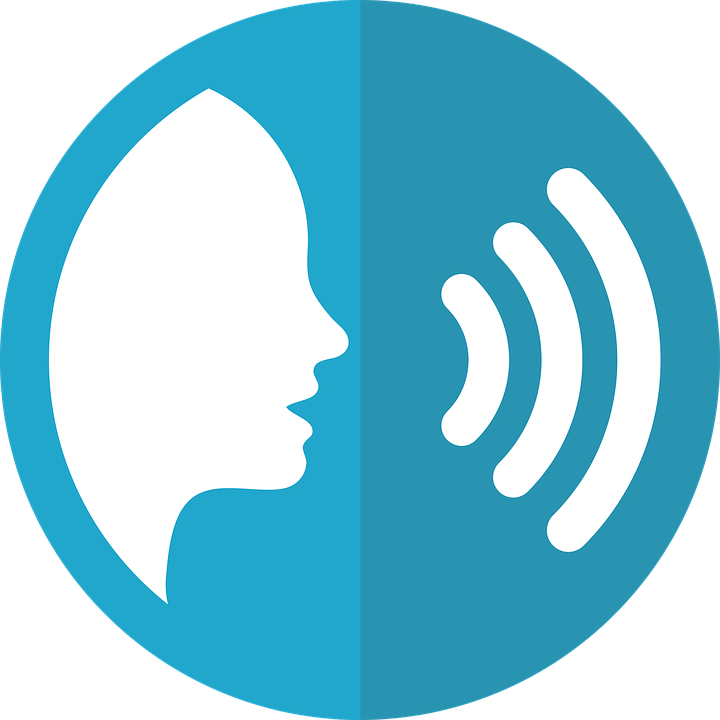 [ien]
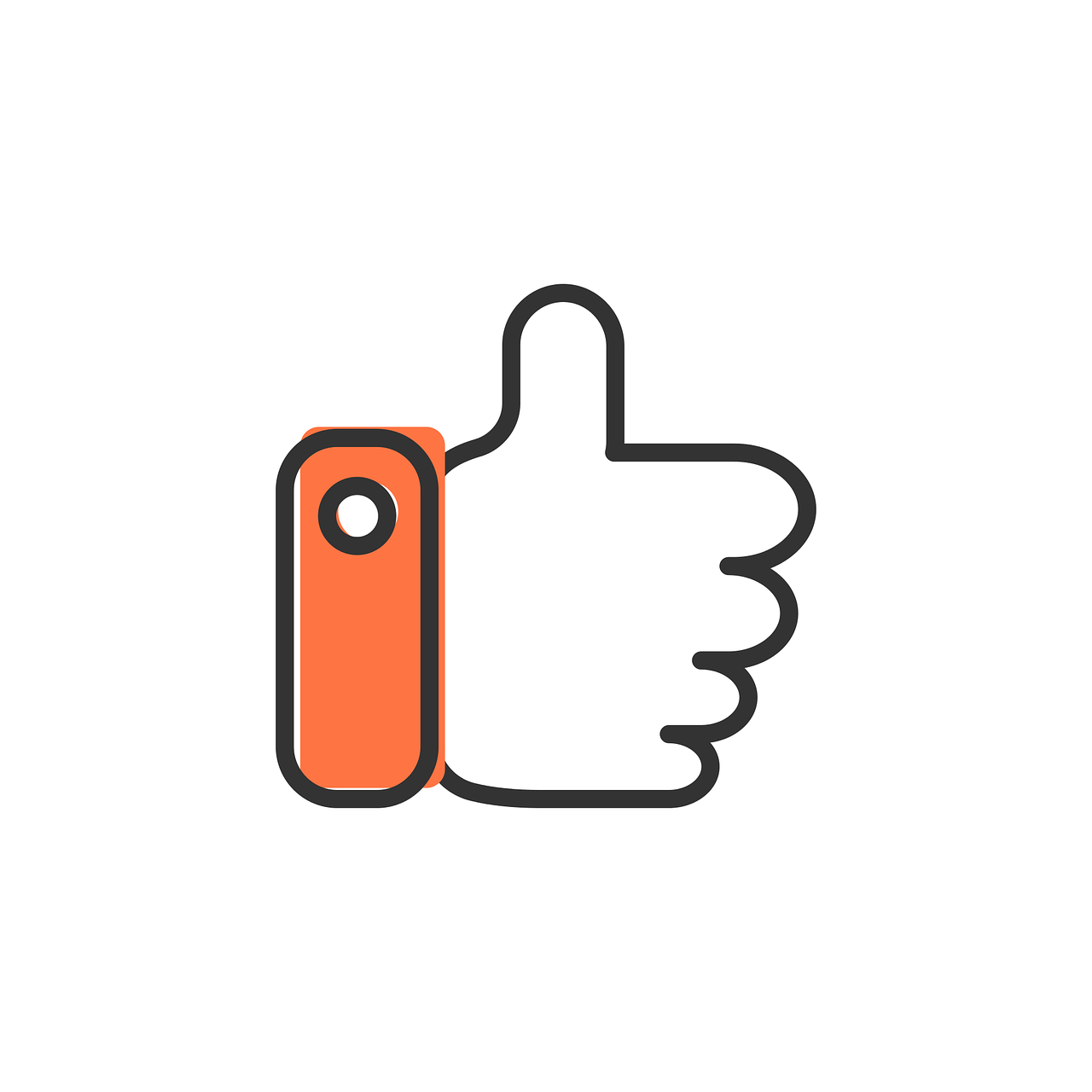 prononcer
good, well
bien
[Speaker Notes: Timing: 1 minute

Aim: to introduce SSC [ien]

Procedure:1. Present the letter(s) and say the [ien] sound first, on its own. Students repeat it with you.2. Bring up the word ”bien” on its own, say it, students repeat it, so that they have the opportunity to focus all of their attention on the connection between the written word and its sound.
3. A possible gesture for this would be to give a thumbs up sign.4. Roll back the animations and work through 1-3 again, but this time, dropping your voice completely to listen carefully to the students saying the [ien] sound, pronouncing ”bien” and, if using, doing the gesture.

Word frequency (1 is the most frequent word in French): 
bien [47]
Source: Londsale, D., & Le Bras, Y. (2009). A Frequency Dictionary of French: Core vocabulary for learners London: Routledge.]
[ien]
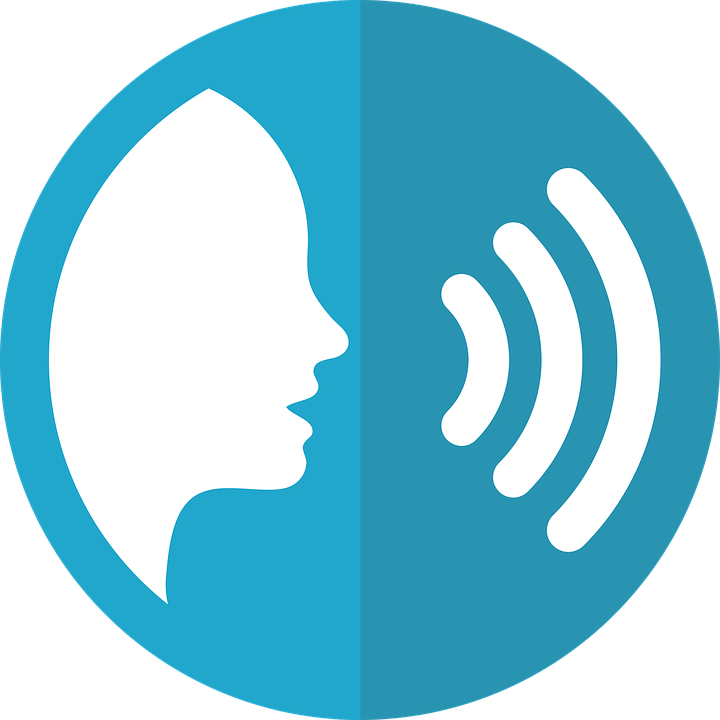 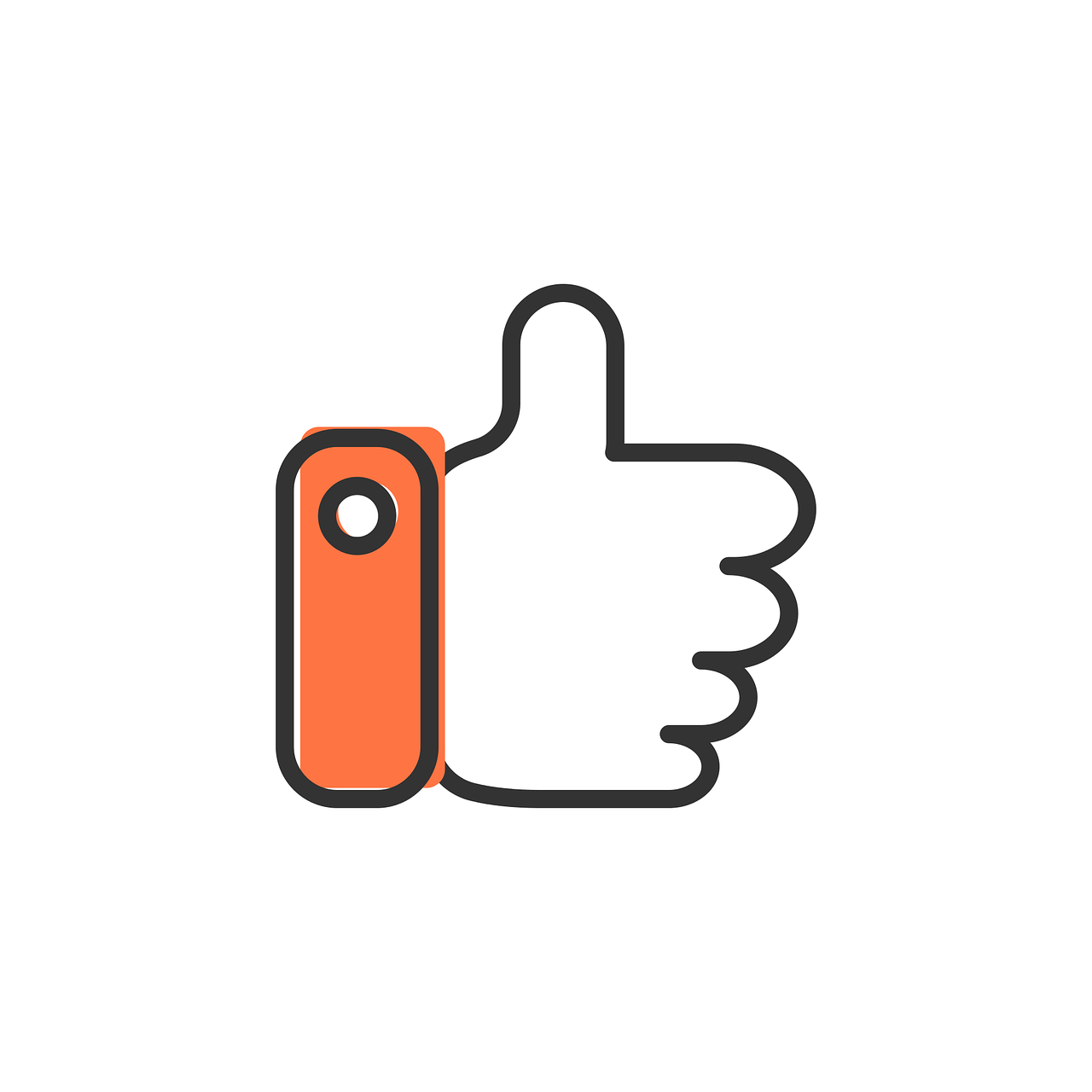 prononcer
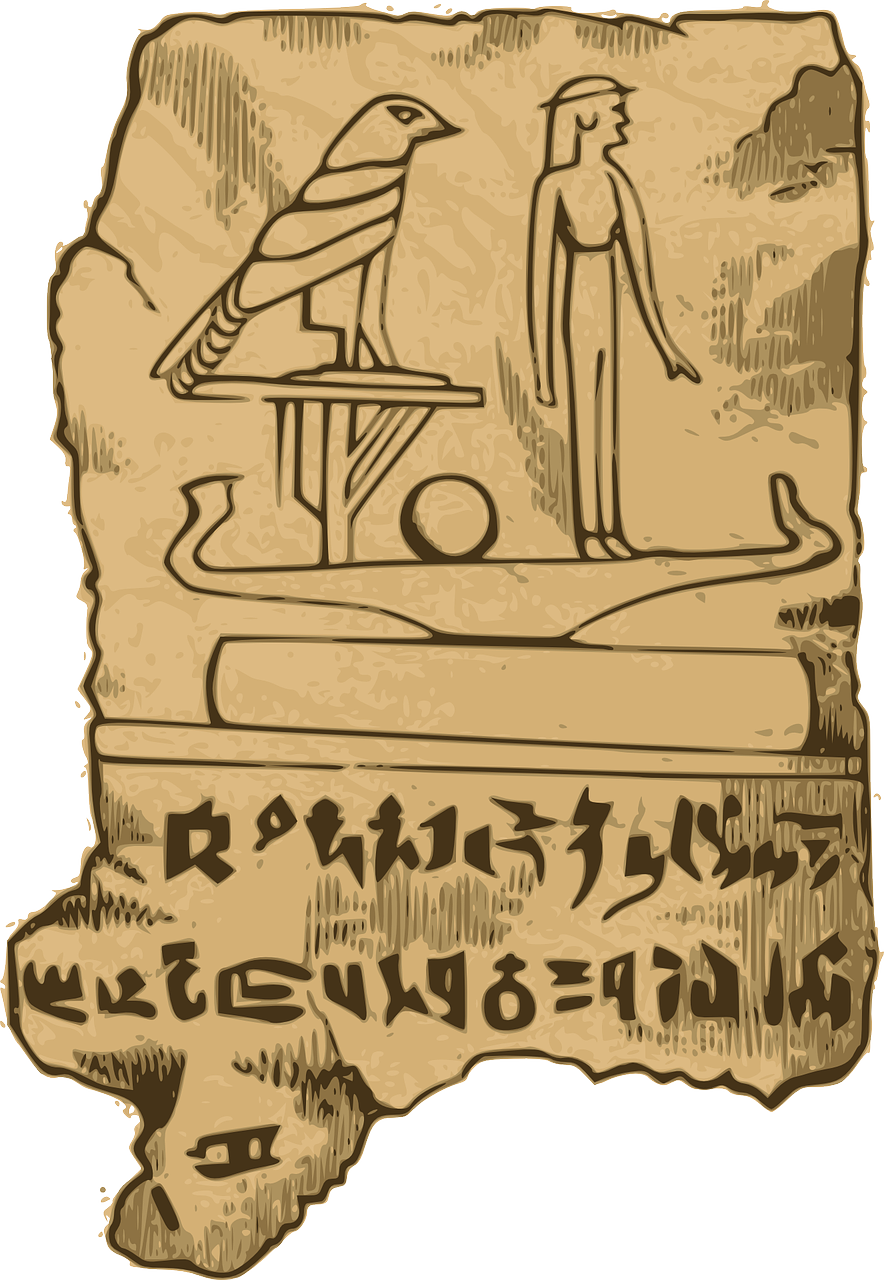 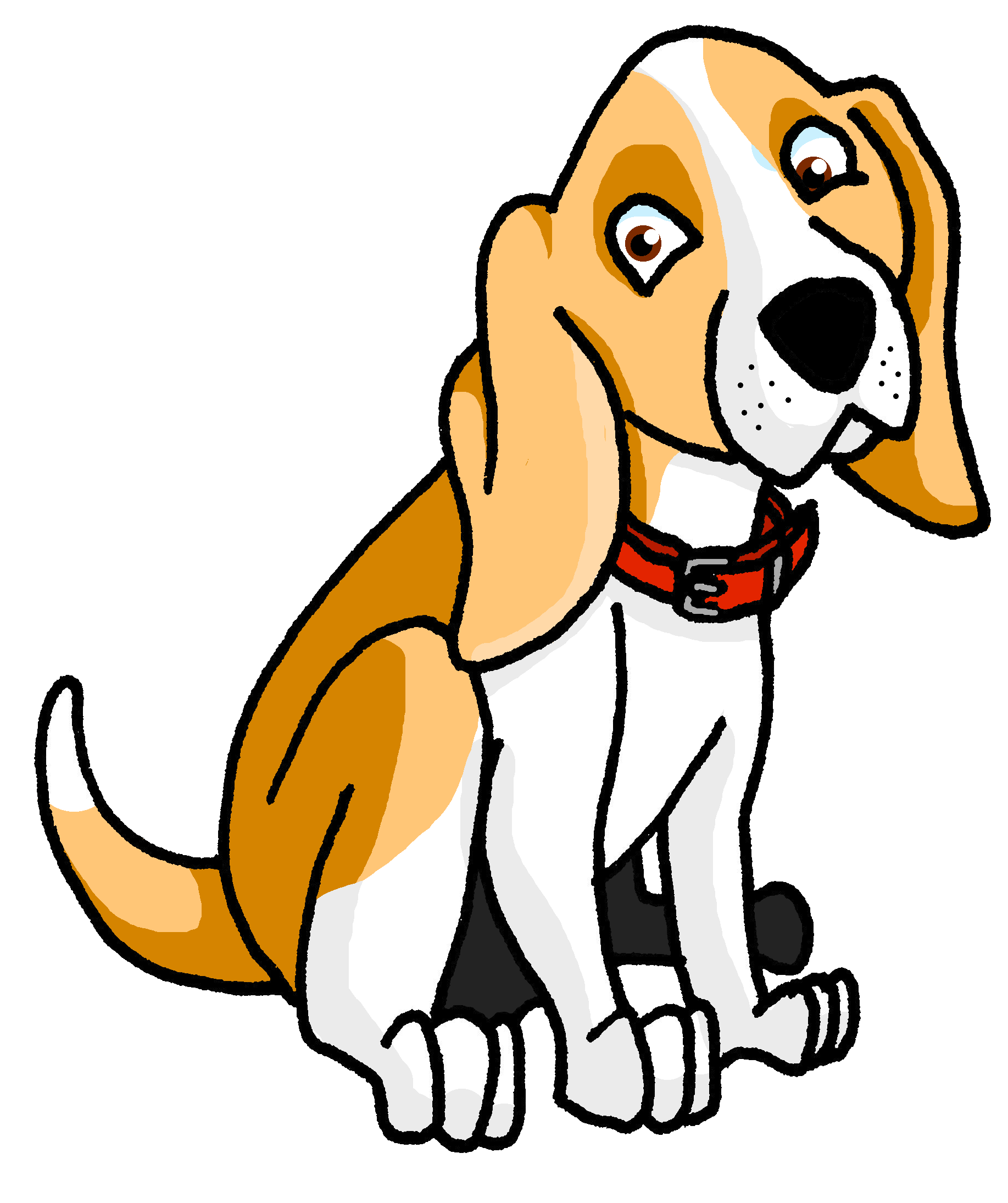 chien
ancien
bien
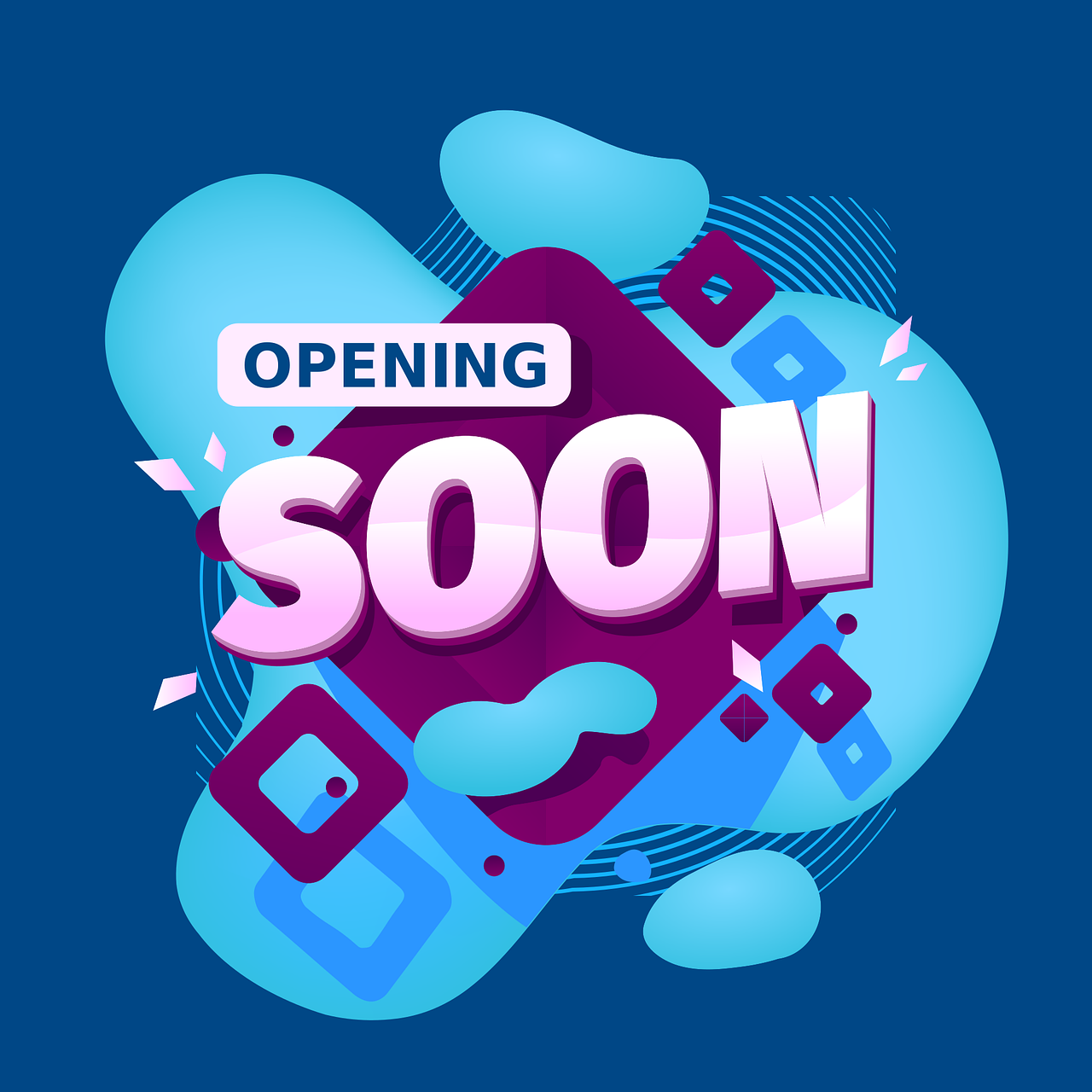 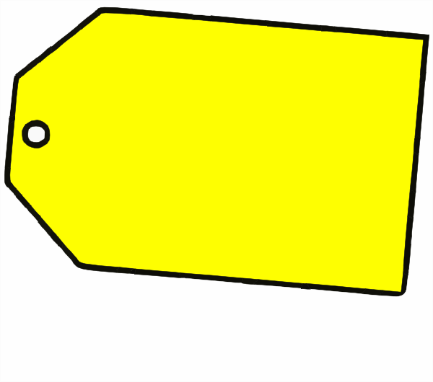 € ?
combien
bientôt
[Speaker Notes: Timing: 2 minutes

Aim: to consolidate SSC [ien]

Procedure:
1. Introduce and elicit the pronunciation of the individual SSC [ien] and then the source word again ‘bien’ (with gesture, if using).2. Then present and elicit the pronunciation of the five cluster words.
The cluster words have been chosen for their high-frequency, from a range of word classes, with the SSC (where possible) positioned within a variety of syllables within the words (e.g. initial, 2nd, final etc.). Additionally, we have tried to use words that build cumulatively Word frequency (1 is the most frequent word in French): ancien [392] bien [47] bientôt [1208] chien [1744] combien? [800]Source: Londsale, D., & Le Bras, Y. (2009). A Frequency Dictionary of French: Core vocabulary for learners London: Routledge.]
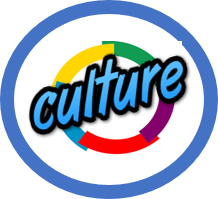 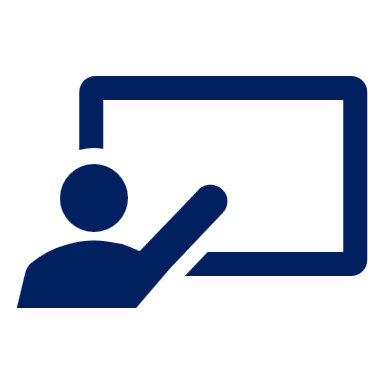 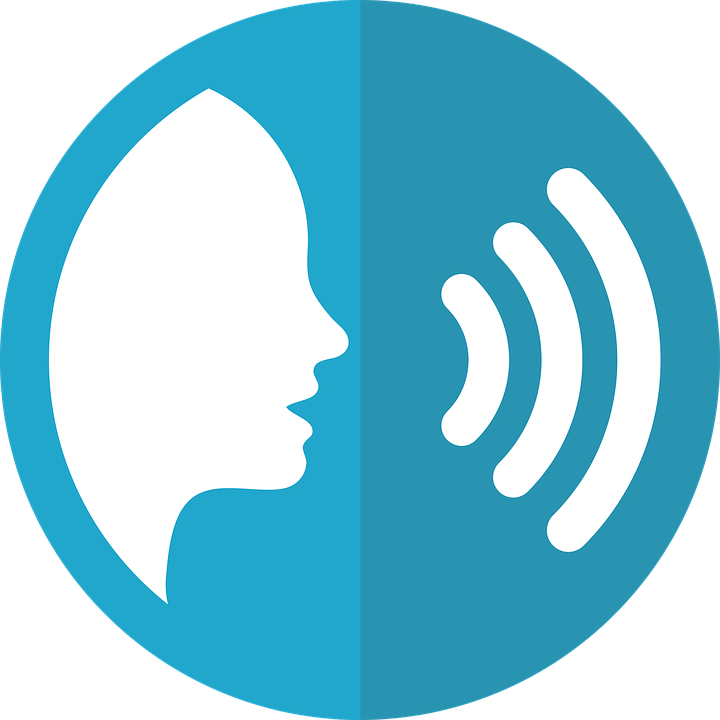 . Écoute les noms des animaux. C’est [ien] ou [(a)in]?
Écoute les mots. Le pays correspondant, c’est quoi ?
. Écoute les noms
Puis, prononce les mots.
prononcer
D
1
tunisien
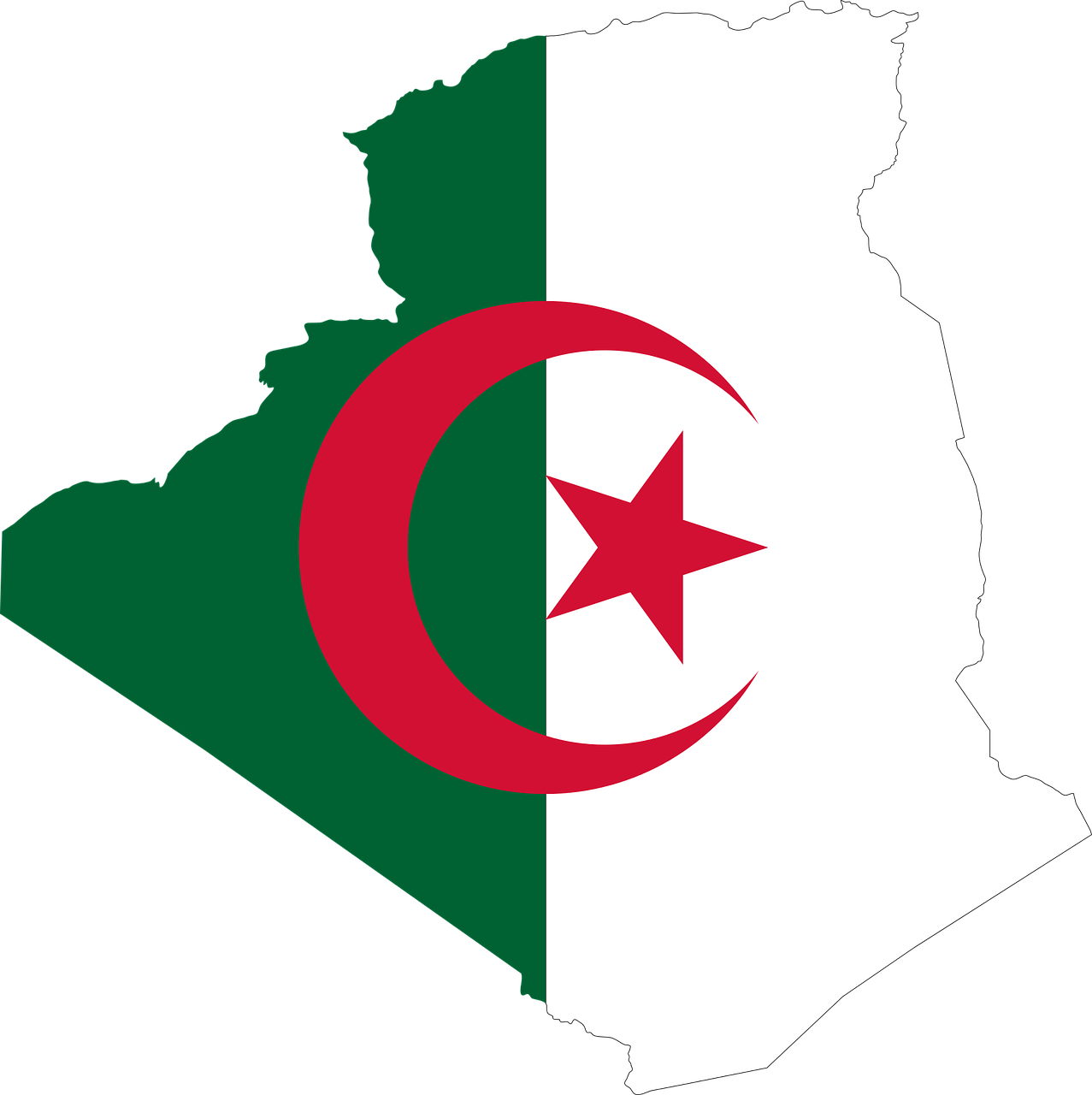 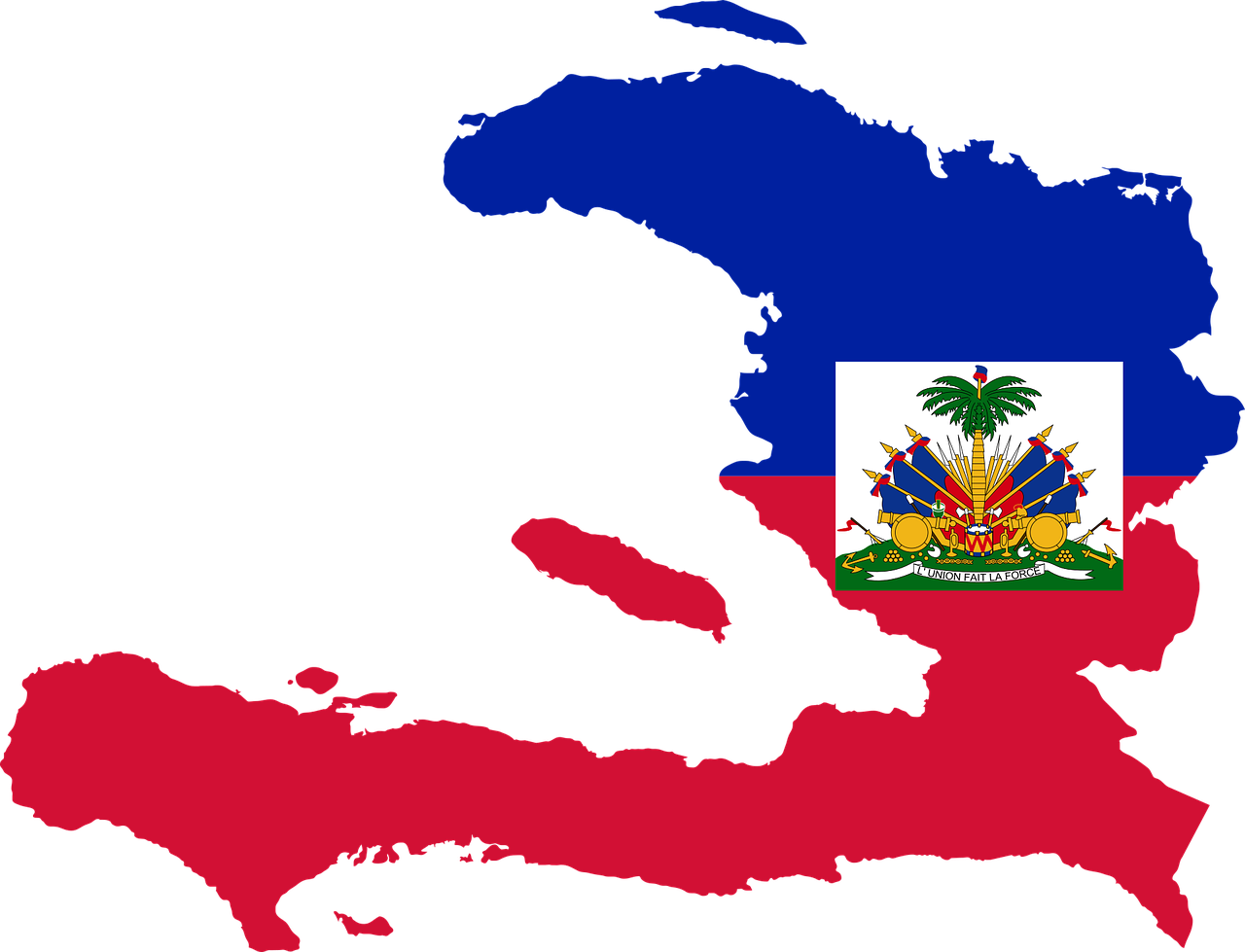 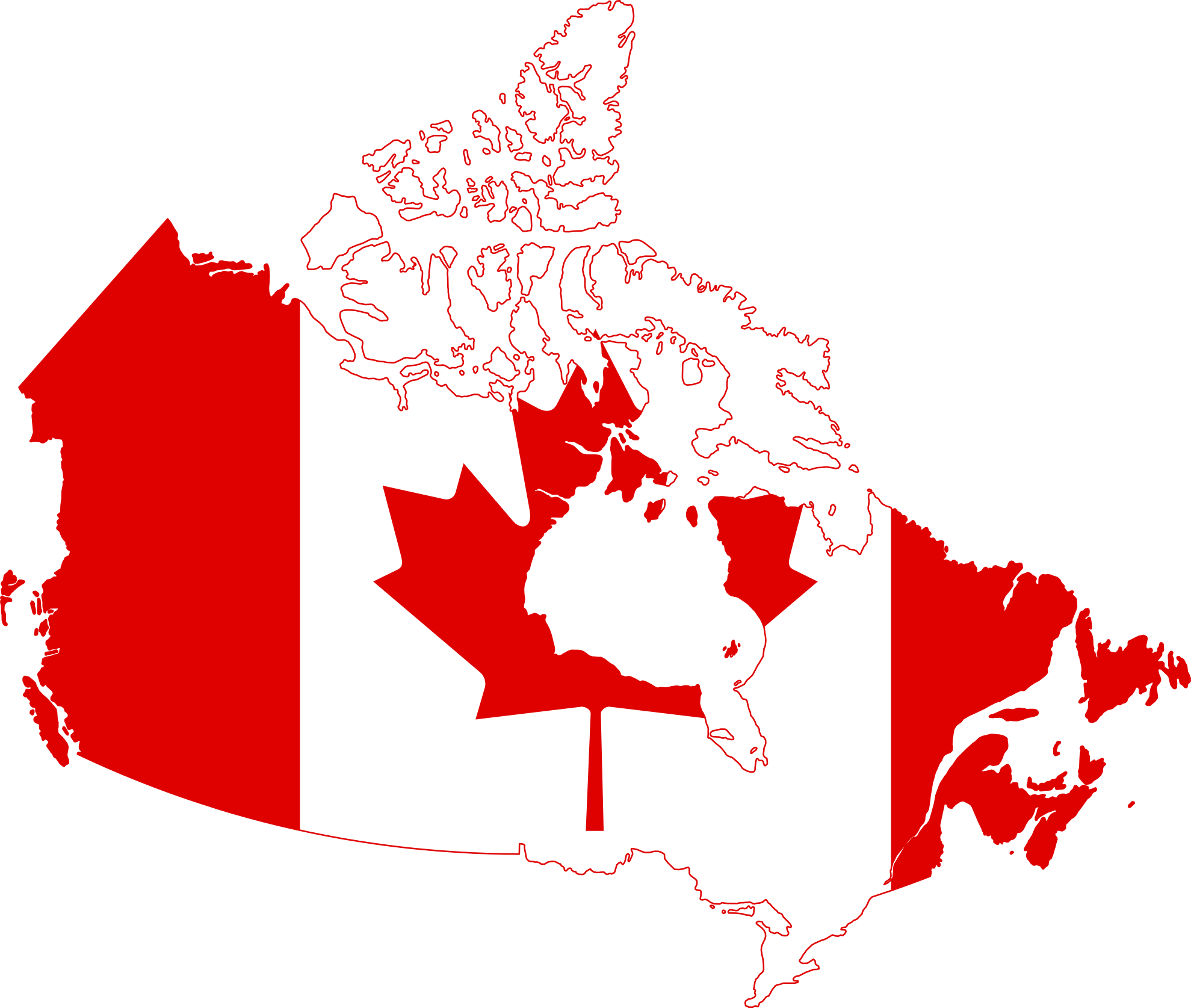 nigérien
2
E
C
3
canadien
l’Haïti
le Canada
l’Algérie
⚠ Notice that [-(a)in] sounds the same as the final syllable of 
[-ien].
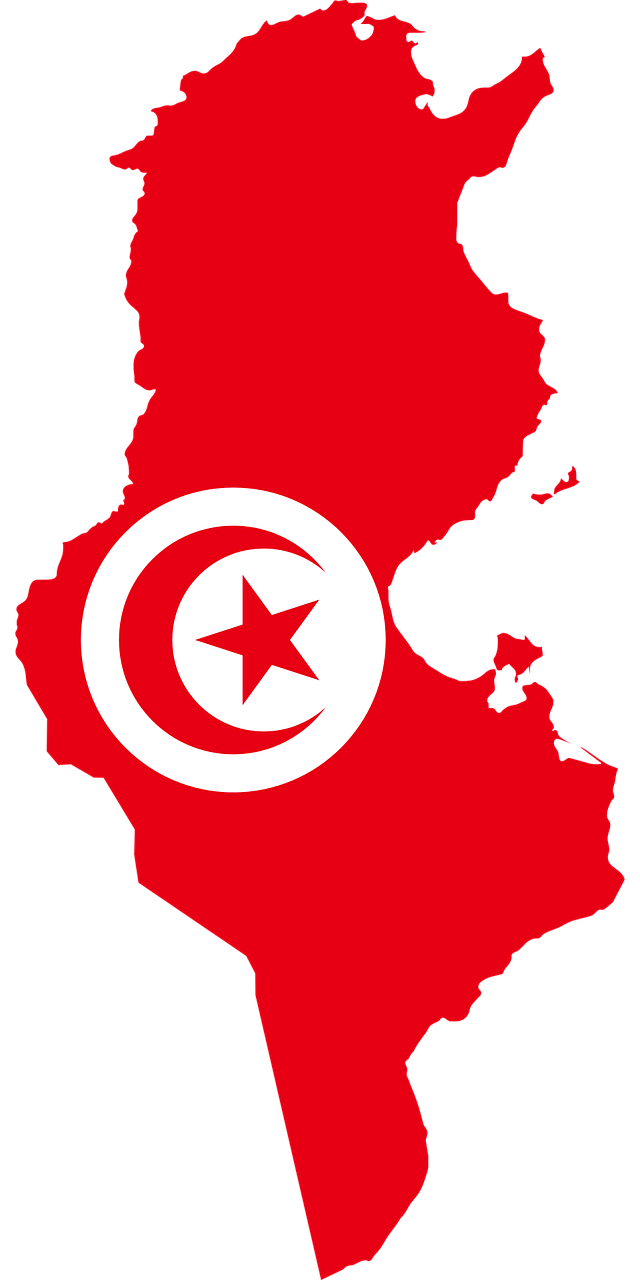 algérien
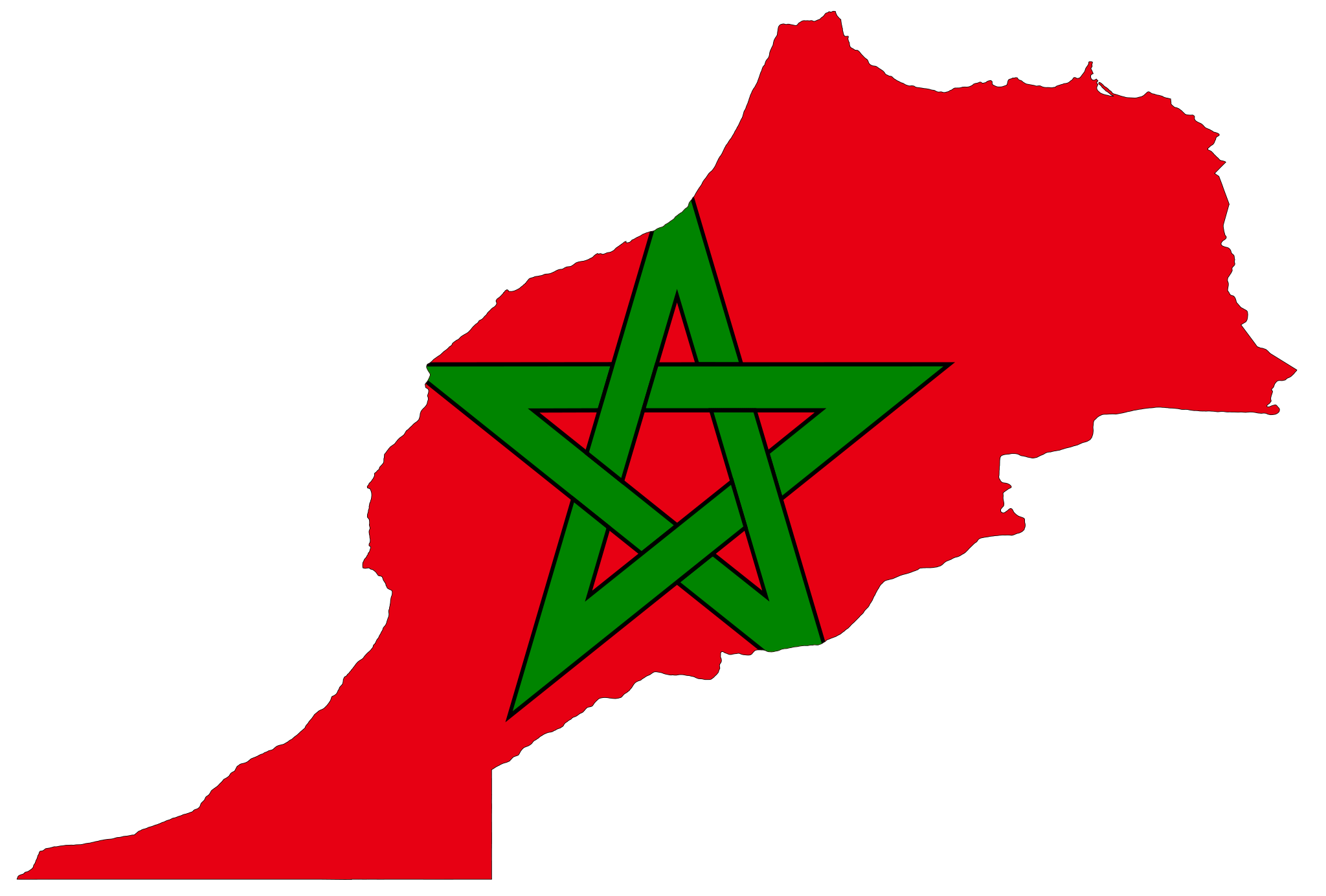 A
4
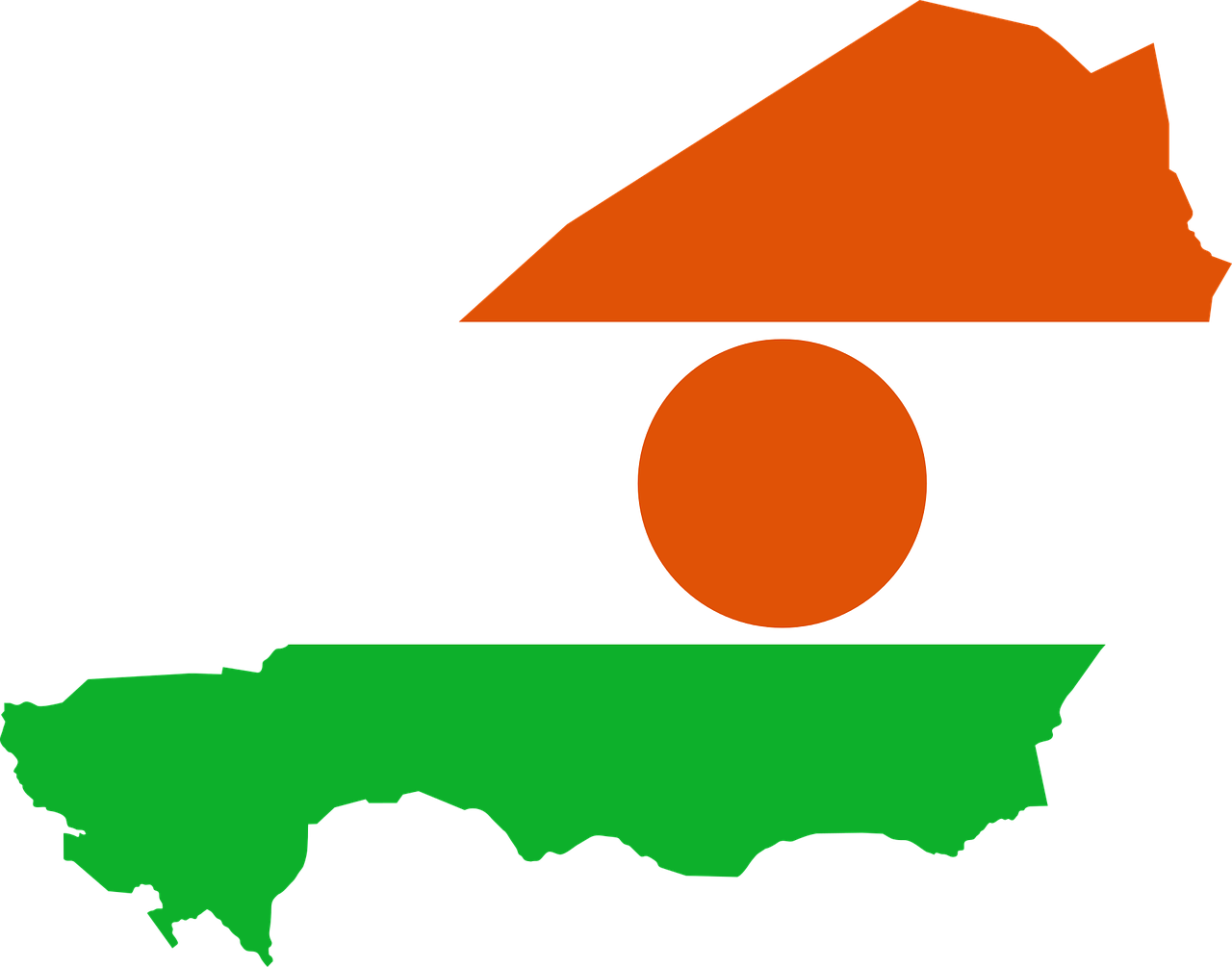 5
B
haïtien
le Niger
le Maroc
la Tunisie
F
6
marocain
[Speaker Notes: Timing: 5 minutes

Aim: to consolidate SSC [ien].

Procedure:
Click to listen to each word.
Pupils match the nationality word to the country, writing the letter.
Click to correct the answers.
Pupils pronounce the nationality words again.  Teachers can elicit by saying, e.g., ‘Comment dit-on ‘Tunisian’ en français ?’
Click to move to the next slide.

Transcript:tunisien
nigérien
canadien
algérien
haïtien
marocain

Word frequency (1 is the most frequent word in French): algérien [4163] canadien [611] haïtien [>5000] marocain [3469] nigérien [>5000] tunisien [>5000] Note: countries are not included in the source frequency dictionary.Source: Londsale, D., & Le Bras, Y. (2009). A Frequency Dictionary of French: Core vocabulary for learners London: Routledge.]
La Francophonie
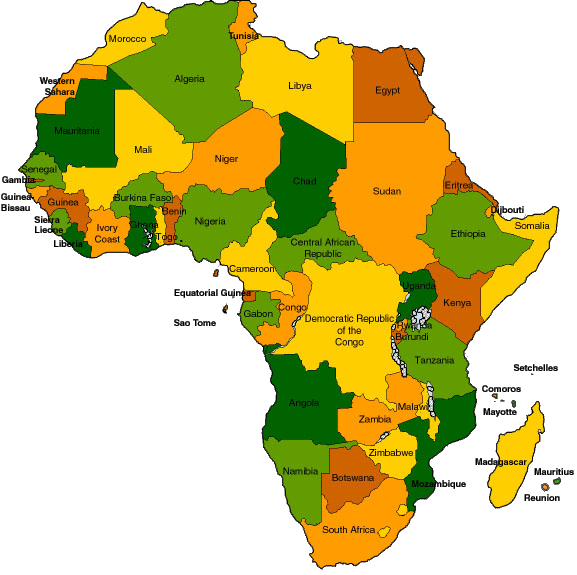 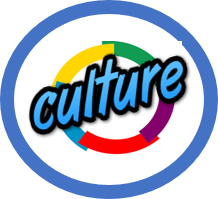 We say ‘la Francophonie’ to mean French-speaking peoples and countries.
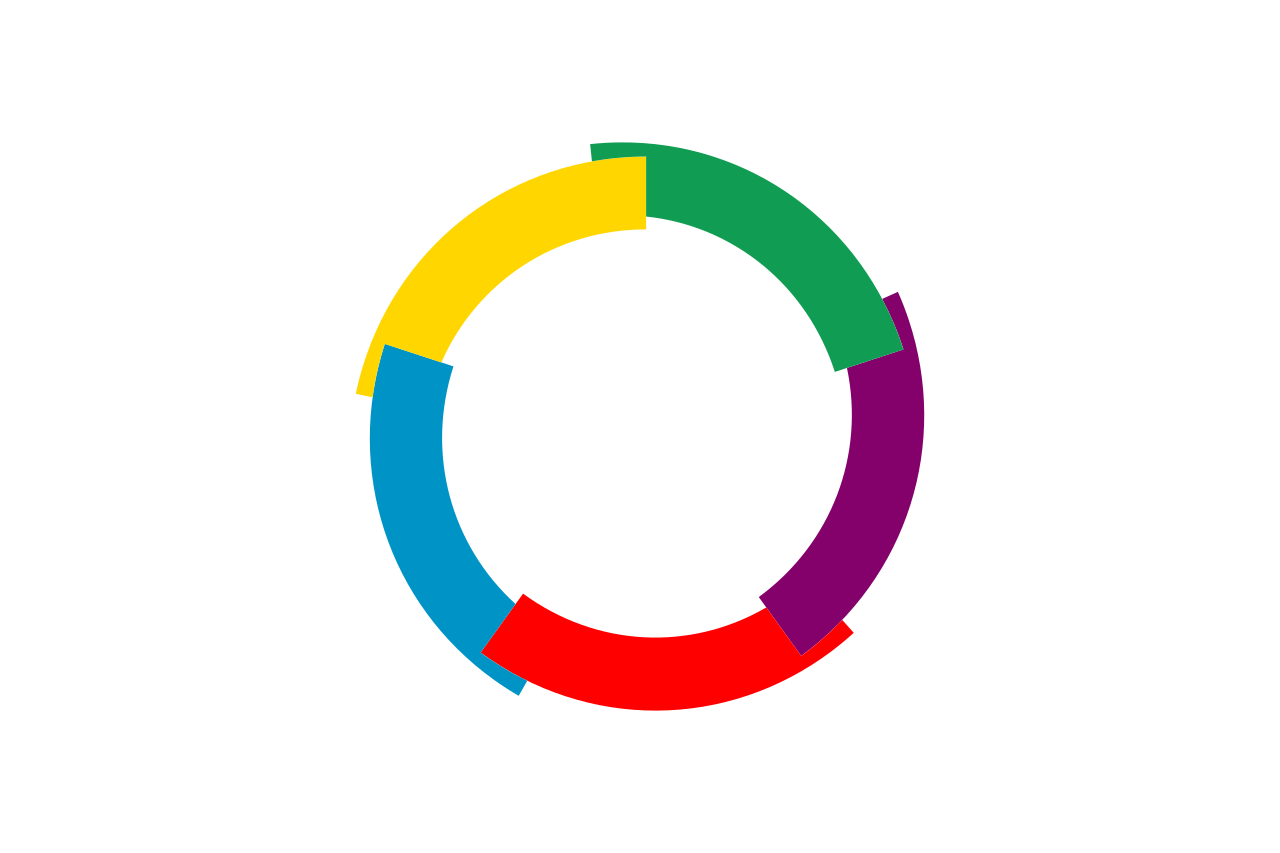 This is the official flag of ‘la Francophonie’.
There are 29 countries with French as an official language.
⚠ Look! You have seen this lots of times in your French lessons.
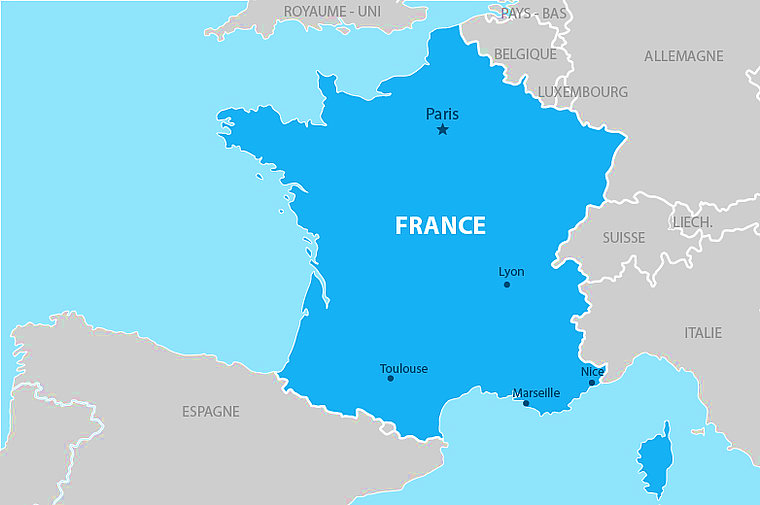 21 of these countries are in Africa.
5 are in Europe.
The other 3 are:Canada, Haiti and Vanuatu.
11 other places belong to France and have French as the official language.  In addition, many more countries also speak French amongst other languages. In total, 88 countries belong to ‘la Francophonie’.
MONACO
[Speaker Notes: Timing: 2 minutes

Aim: to introduce pupils to the concept of ‘la Francophonie’.

Procedure:
Click to reveal each new piece of information.
Read the text aloud, so pupils can follow.


Note: the 11 French overseas territories are: French Guiana, Guadeloupe, Martinique, Mayotte, Réunion, French Polynesia, Saint Barthélemy, Saint Martin, Saint Pierre and Miquelon, Wallis and Futuna, New Caledonia.

Information source: https://www.berlitz.com/blog/french-speaking-countries]
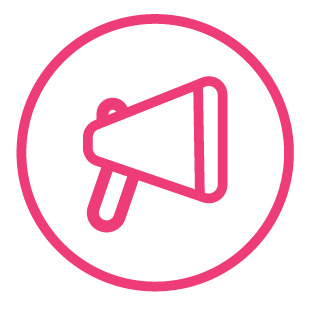 Vocabulaire
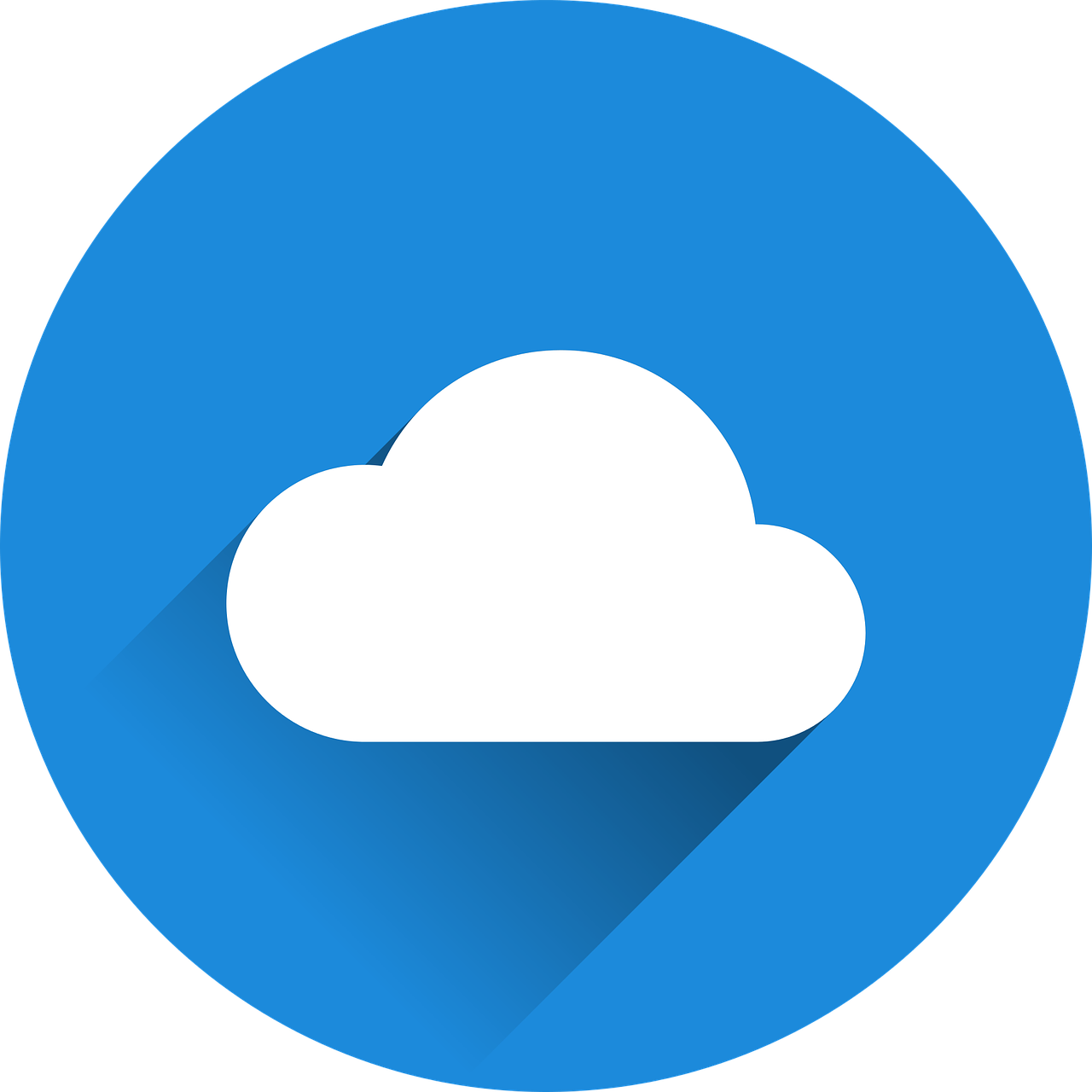 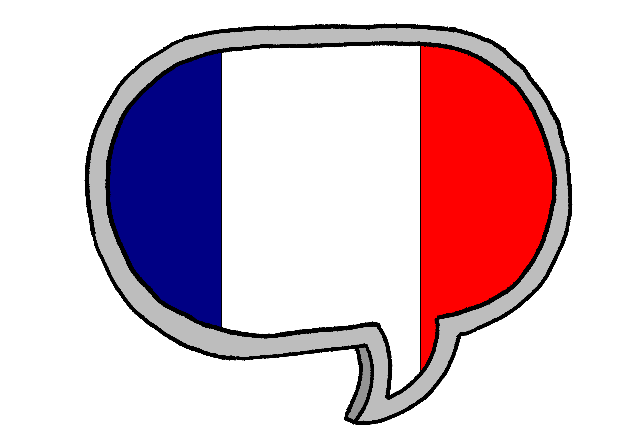 mots
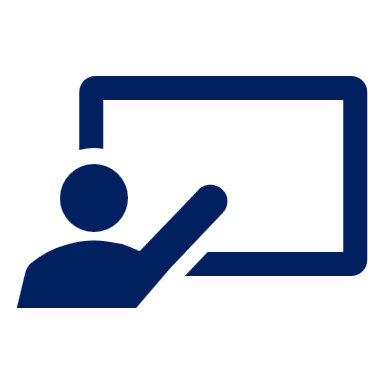 Le mot, c’est quoi en français ?
vocabulaire
la tante
actif
le magazine
la chose
massif
préféré
favourite
clean
ideal
dirty
programme
poster
active
magazine
thing
sporty
massive
aunt
sale
propre
idéal
l’émission
l’affiche
sportif
[Speaker Notes: Timing: 5 minutes

Aim: to present and practise written comprehension and read aloud of previously taught words and the new vocabulary for this week.

Procedure:1. Click for an English word. Elicit French translation from pupils.
2. Continue until the final word (trop) has been introduced.3. Elicit choral pronunciation of all words again, clicking to provide an emphasis animation.]
The –e often means we pronounce the final consonant.
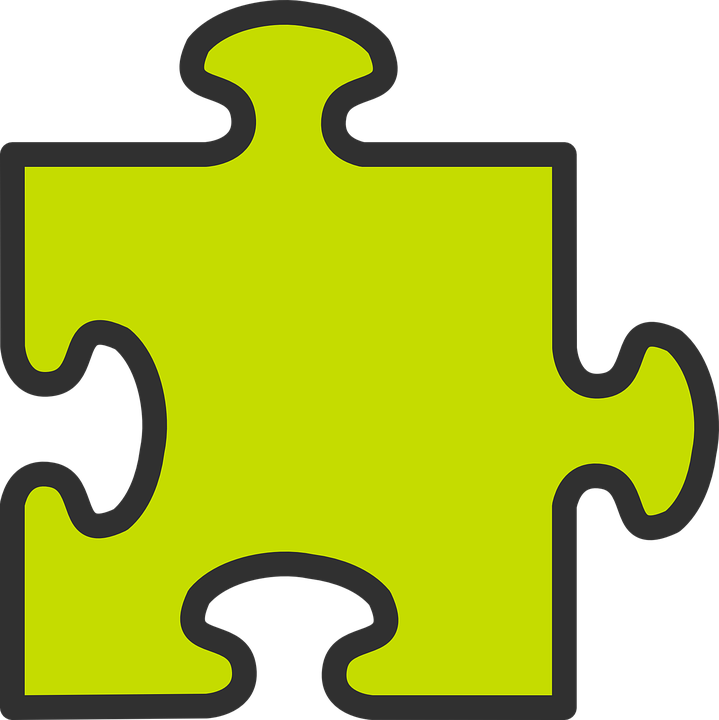 Adjectives
Remember!  Many French adjectives add –e to describe feminine nouns:
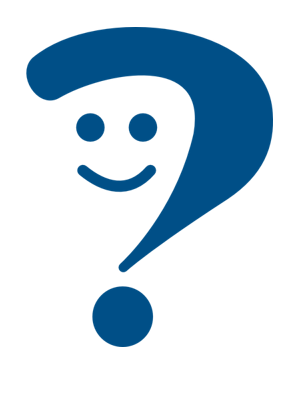 The programme is interesting.
L’émission est intéressante.
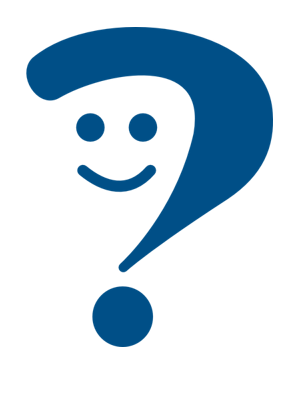 The poster is ideal.
L’affiche est idéale.
Adjectives ending in –if change to –ive to describe feminine nouns:
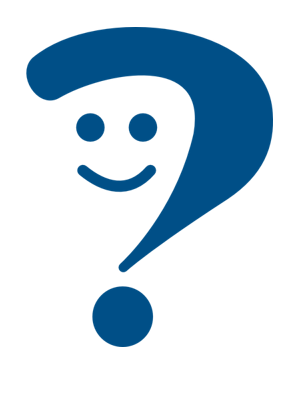 The boy is active.
Le garçon est actif.
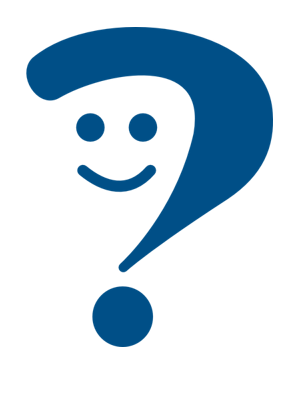 My aunt is active.
Ma tante est active.
⚠ Remember: If adjectives already end in -e they are the same for masculine and feminine nouns. E.g. sale, propre.
In French we pronounce it with a long [i] sound.
[Speaker Notes: Timing: 3 minutes

Aim: to recap adjective agreement introduce a new pattern - -if  -ive.

Procedure:
Click through the animations to present the information.
Elicit English translations for the French examples provided.]
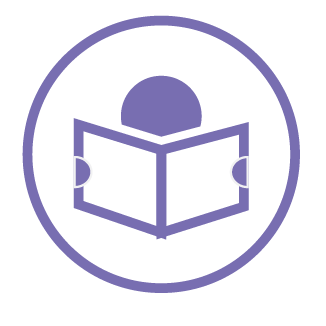 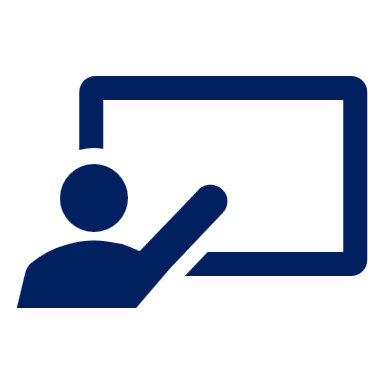 Lis l’opinion. La chose, c’est quoi ? A ou B ?
lire
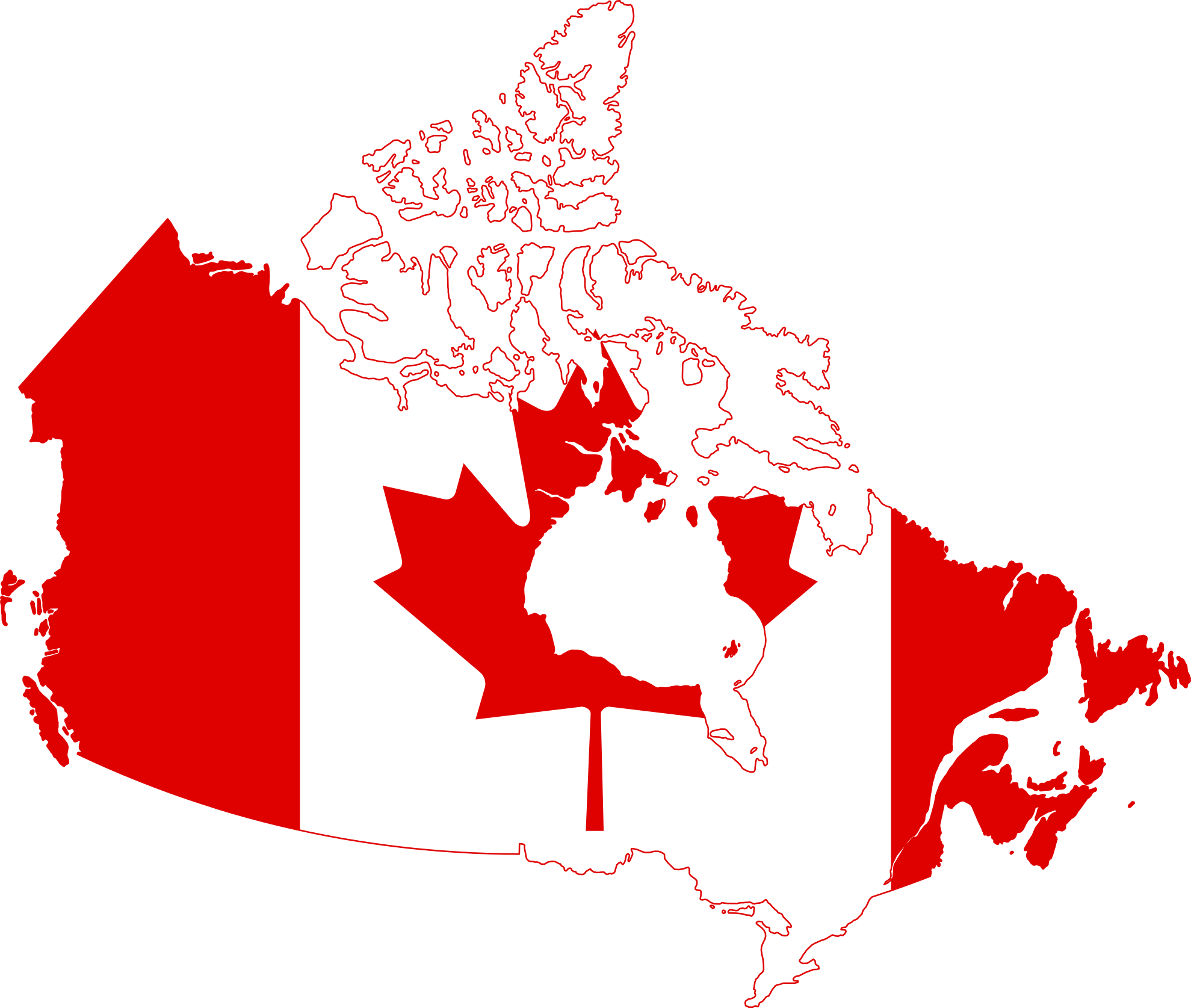 A
B
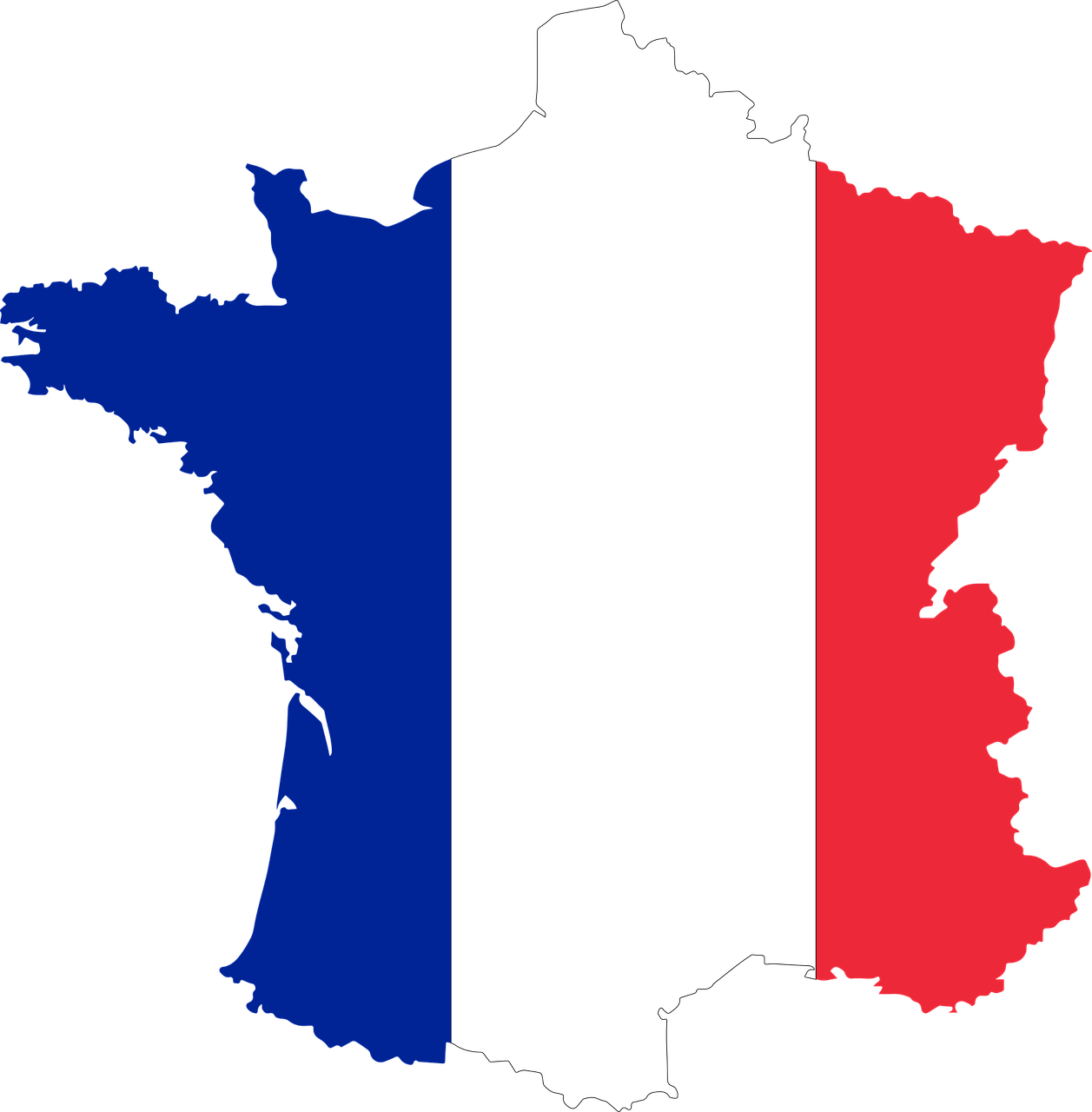 1
Il     est massif.
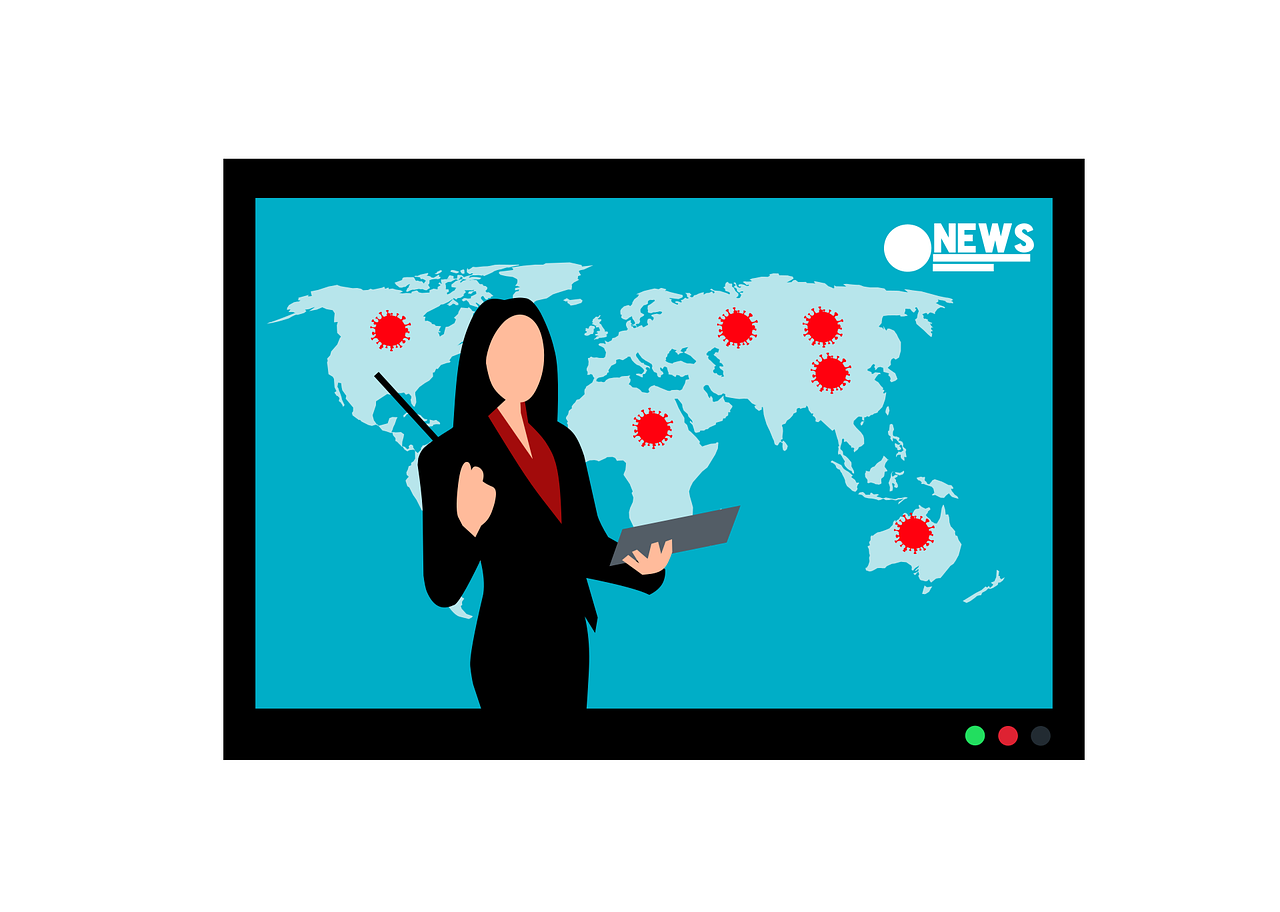 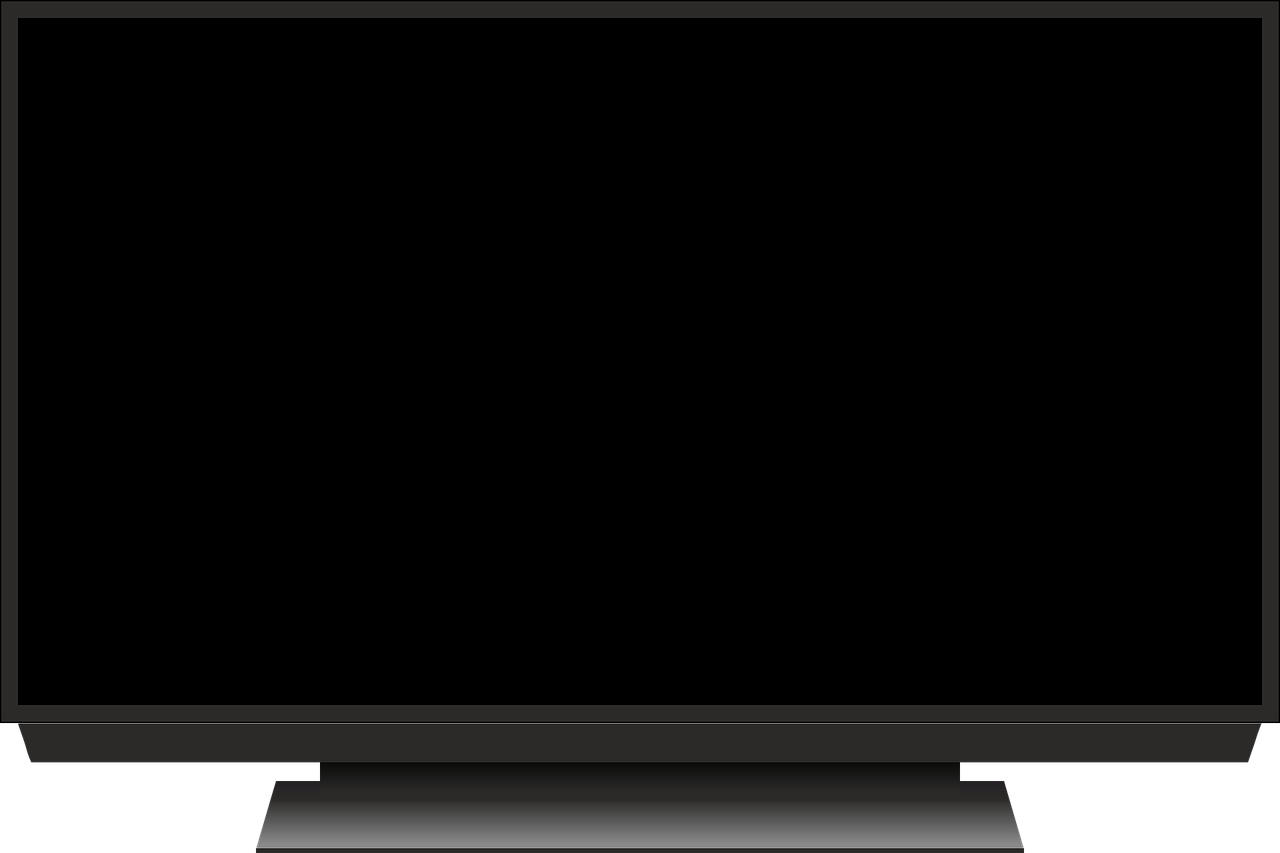 Le mot ‘it’, c’est
il ou elle ?
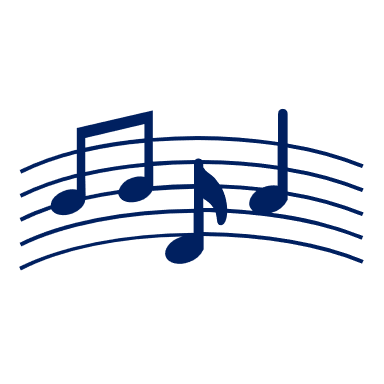 A
B
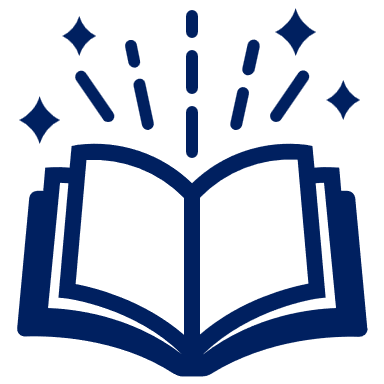 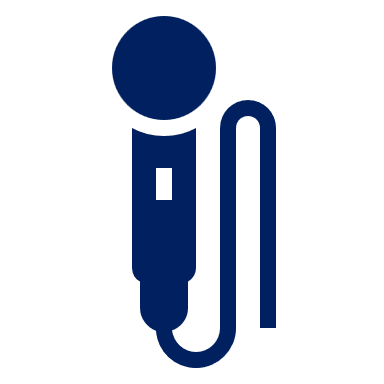 2
Elle est importante.
A
B
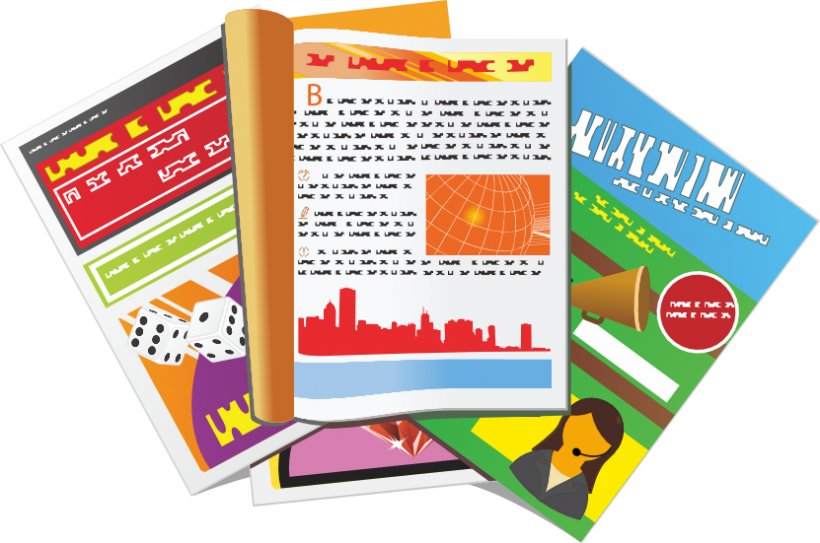 3
Il    est idéal.
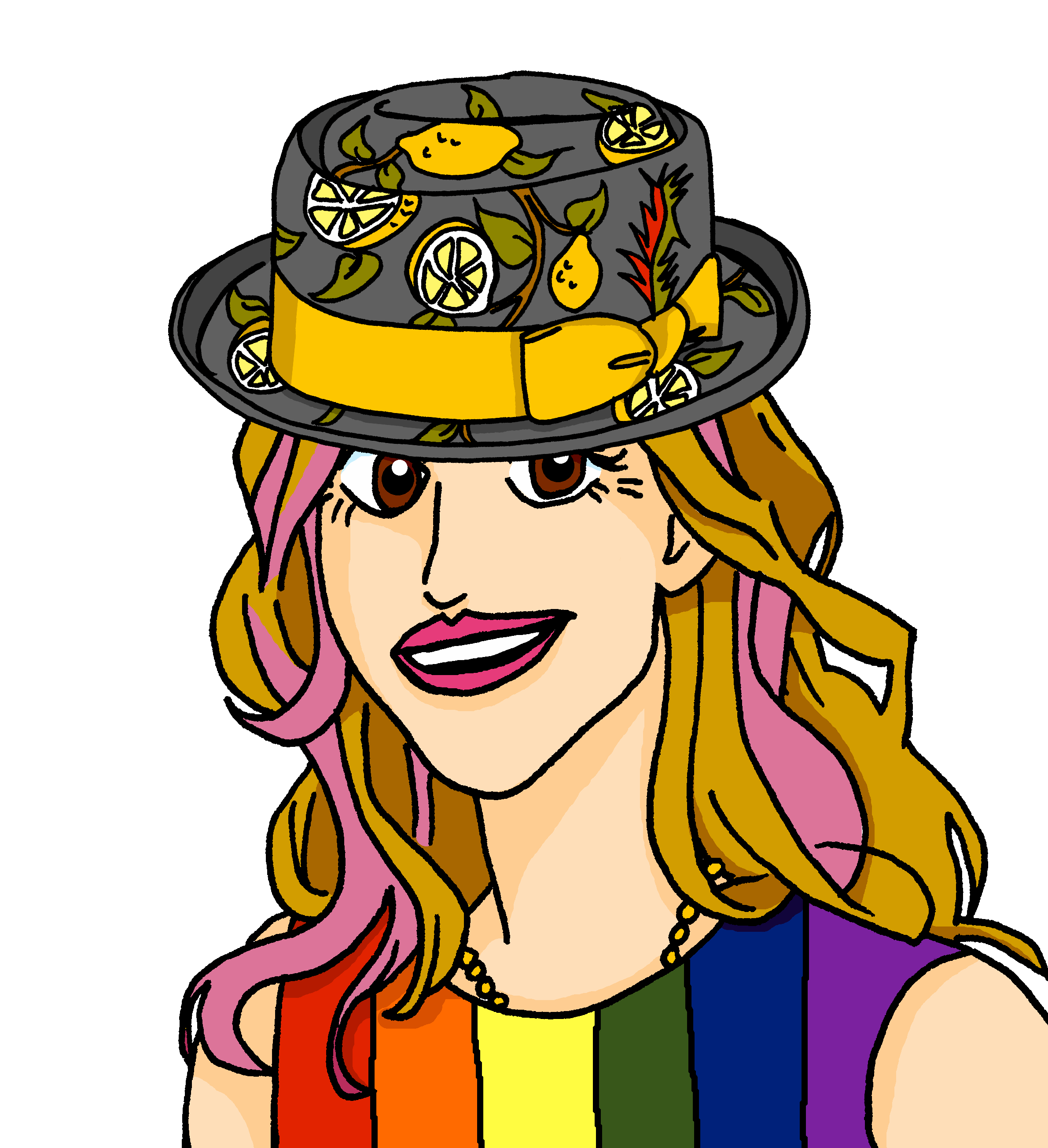 A
B
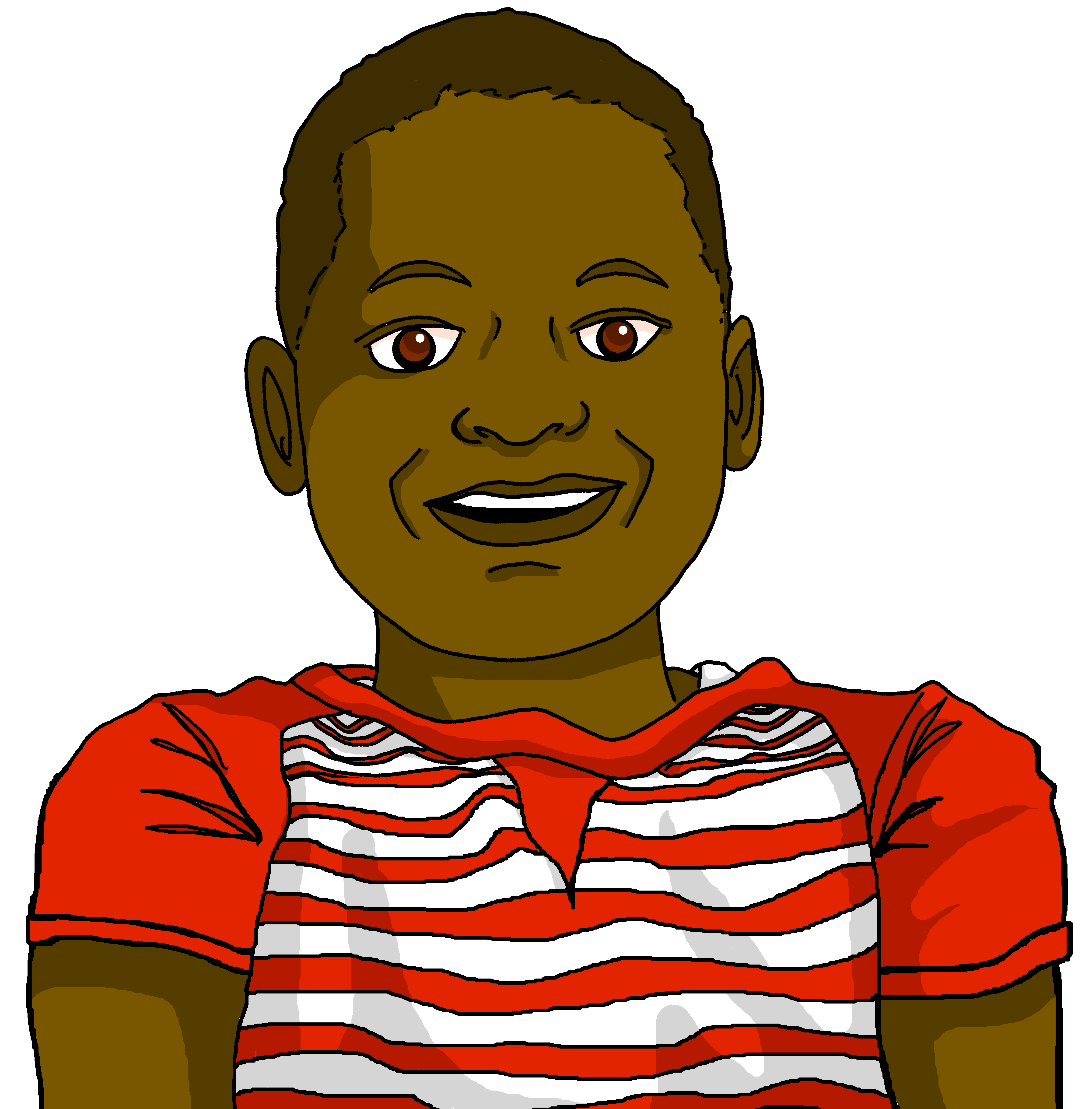 Elle  est sportive.
4
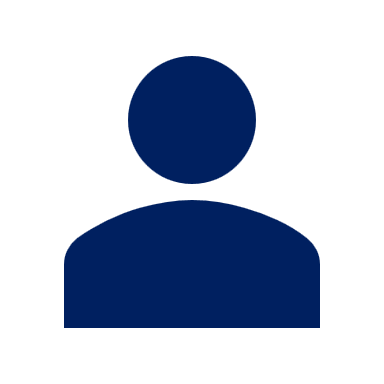 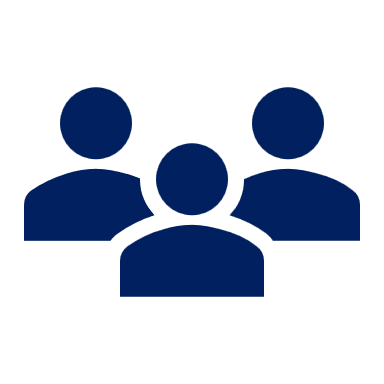 A
B
Il    est actif.
5
⚠ This could be either la main or le pied because ‘sale’ is spelt the same for both.
⚠ What about now you see the word for ‘it’?
A
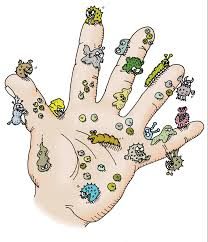 B
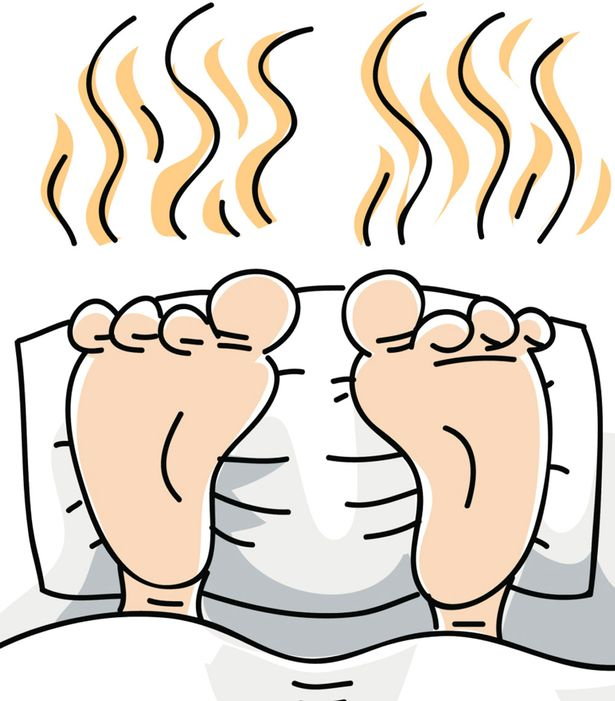 6
Il    est sale.
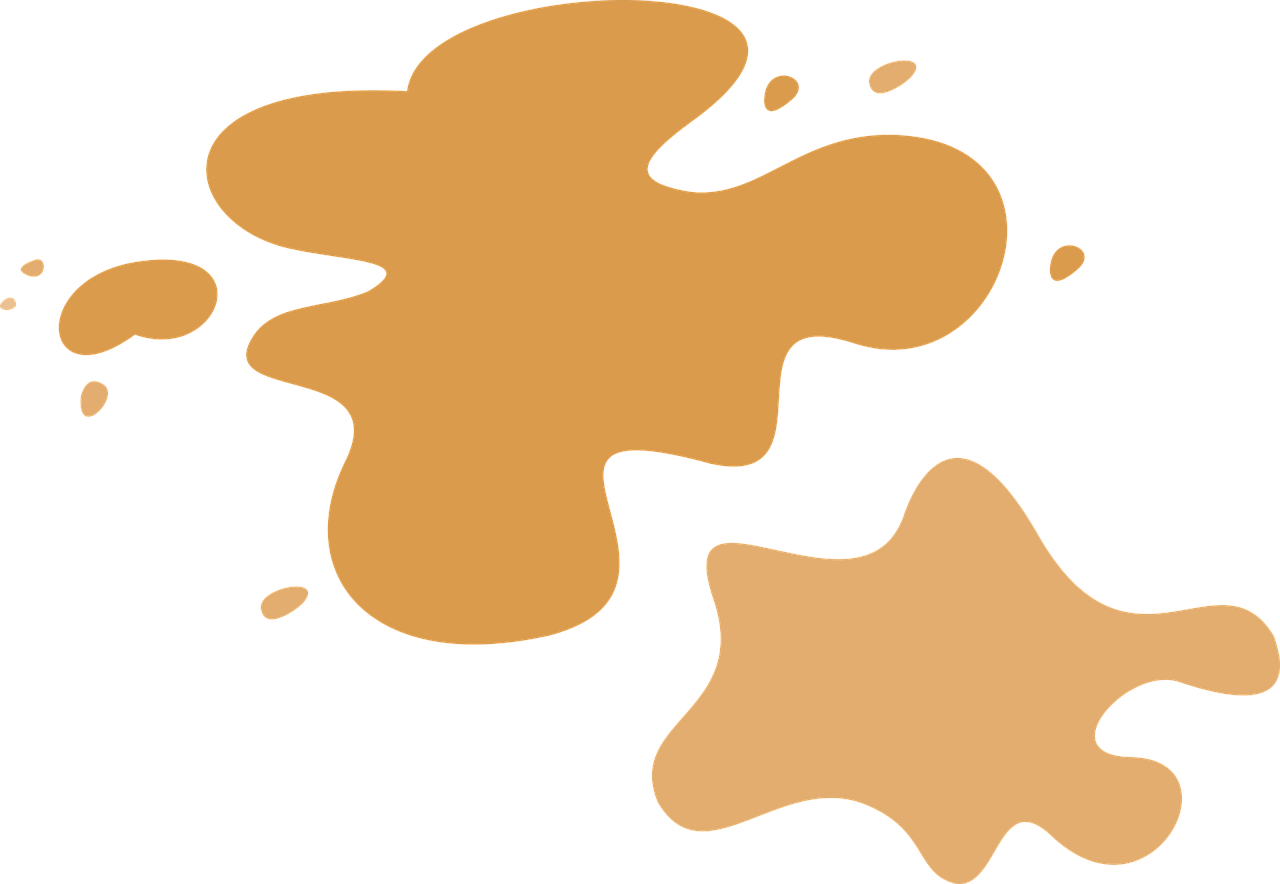 [Speaker Notes: Timing: 8 minutes
Aim: to practise written recognition of masculine and feminine adjectives and their connection to previously taught nouns.

Procedure:
Pupils look at the first adjective and decide which picture is referred to, A or B.
Click to correct the first item and clarify any misunderstandings.
Complete items 2-8.
Click to correct.
Click to bring up the 2nd instruction to decide which is the correct word for ‘it’.
Click to reveal the answers, elicit the English and ensure that pupils are clear that ‘il’ = he, it and ‘elle’ = both she and it.

Transcript:1. Il est massif.
2. Elle est importante.
3. Il est idéal.
4. Elle est sportive.5. Il est actif.6. Il est sale.]
Saying ‘my’ and ‘your’ with singular nouns
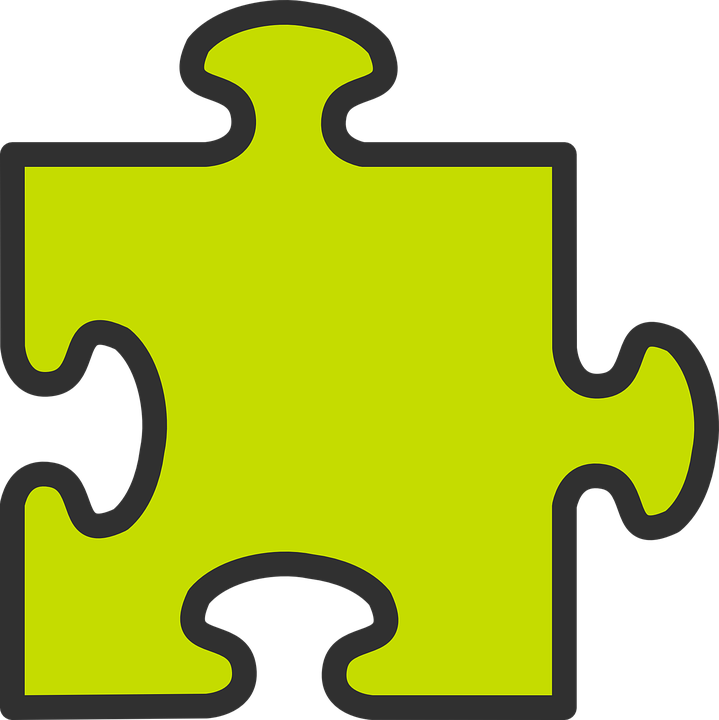 Remember how to say ‘my’ before masculine and feminine nouns:
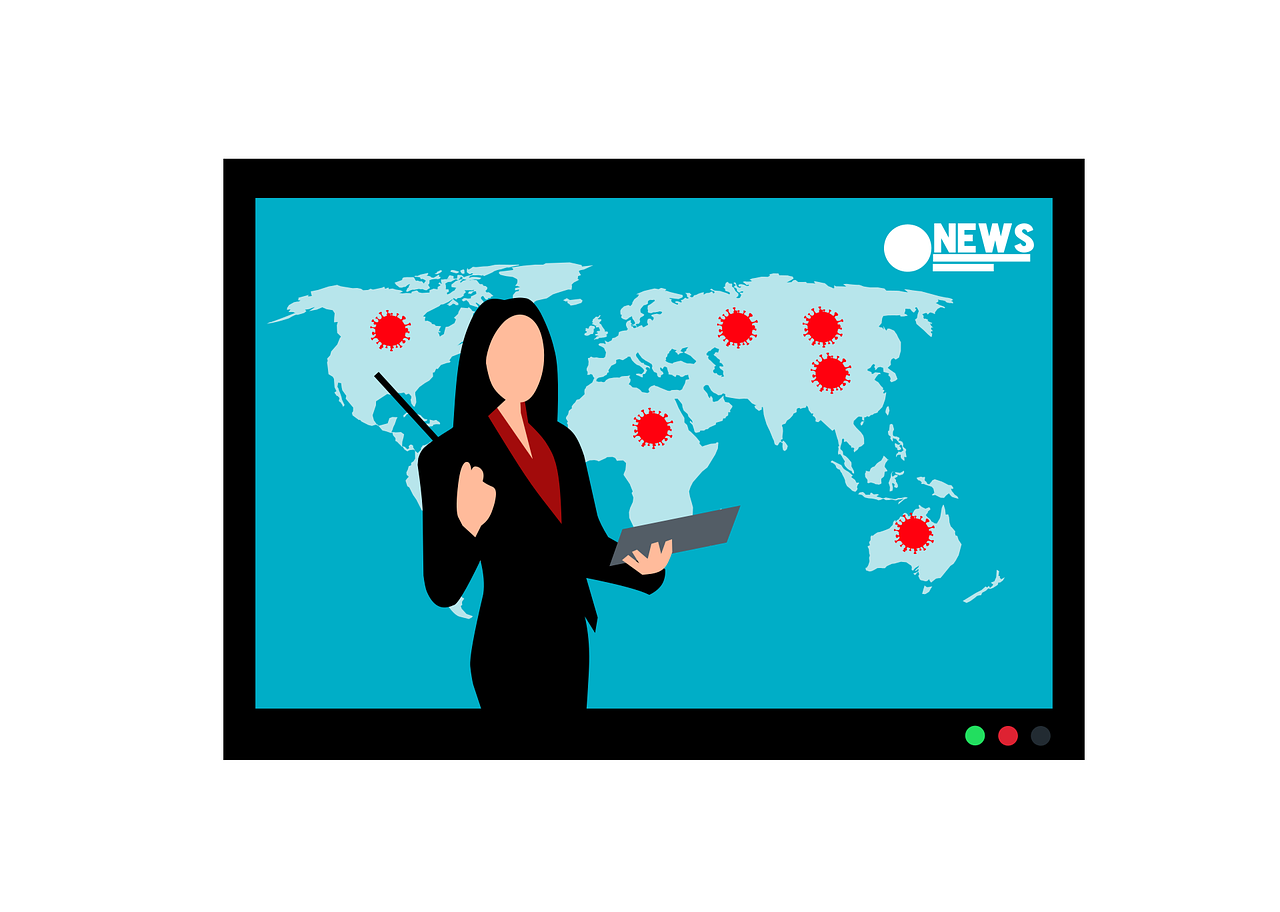 my door
mon bureau
my desk
ma porte
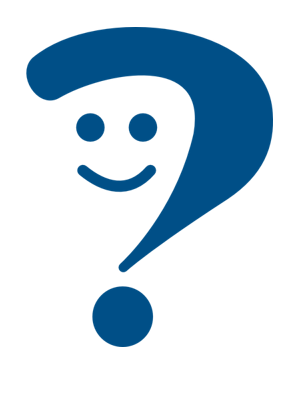 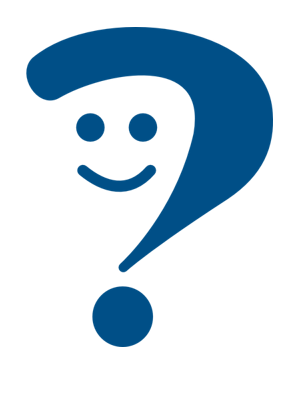 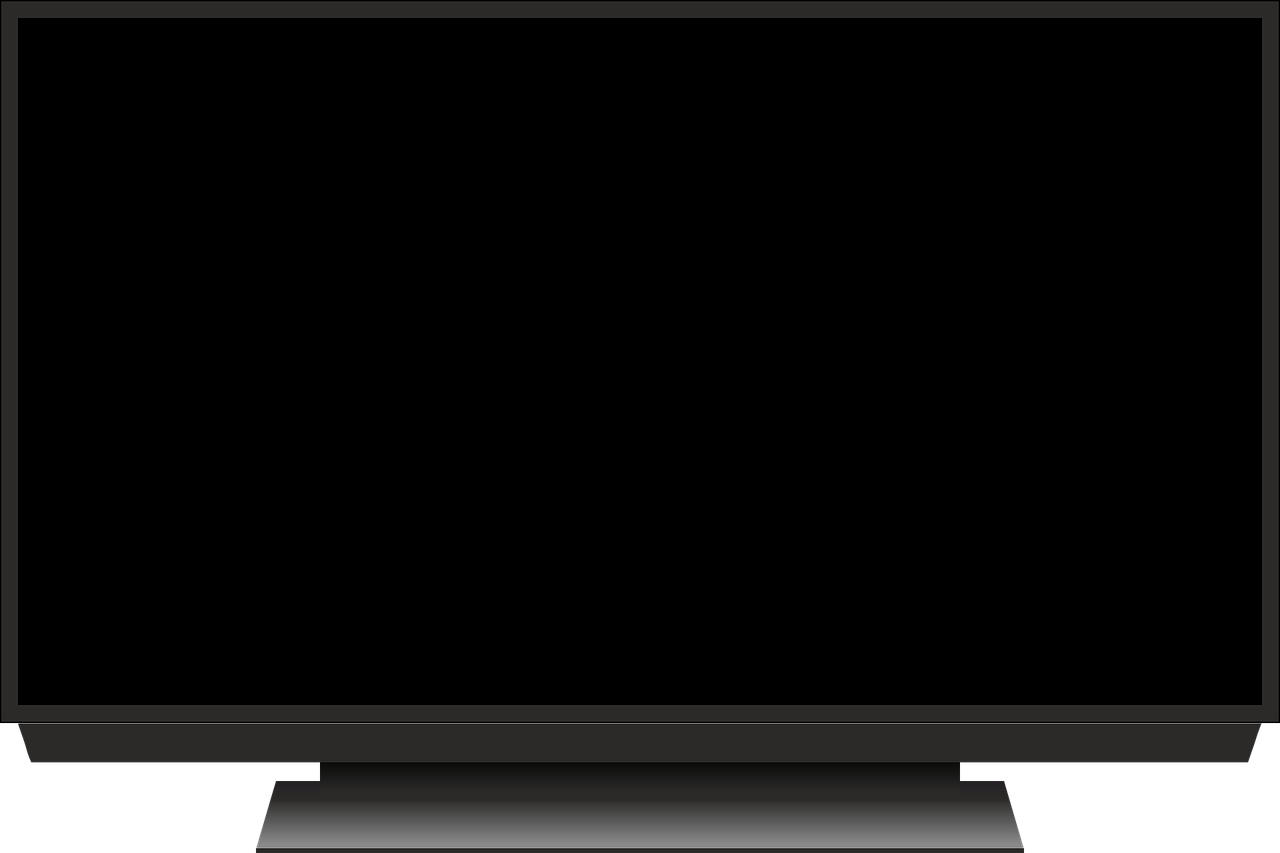 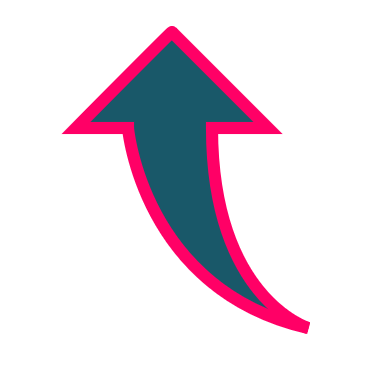 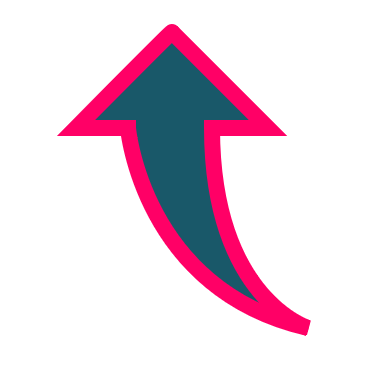 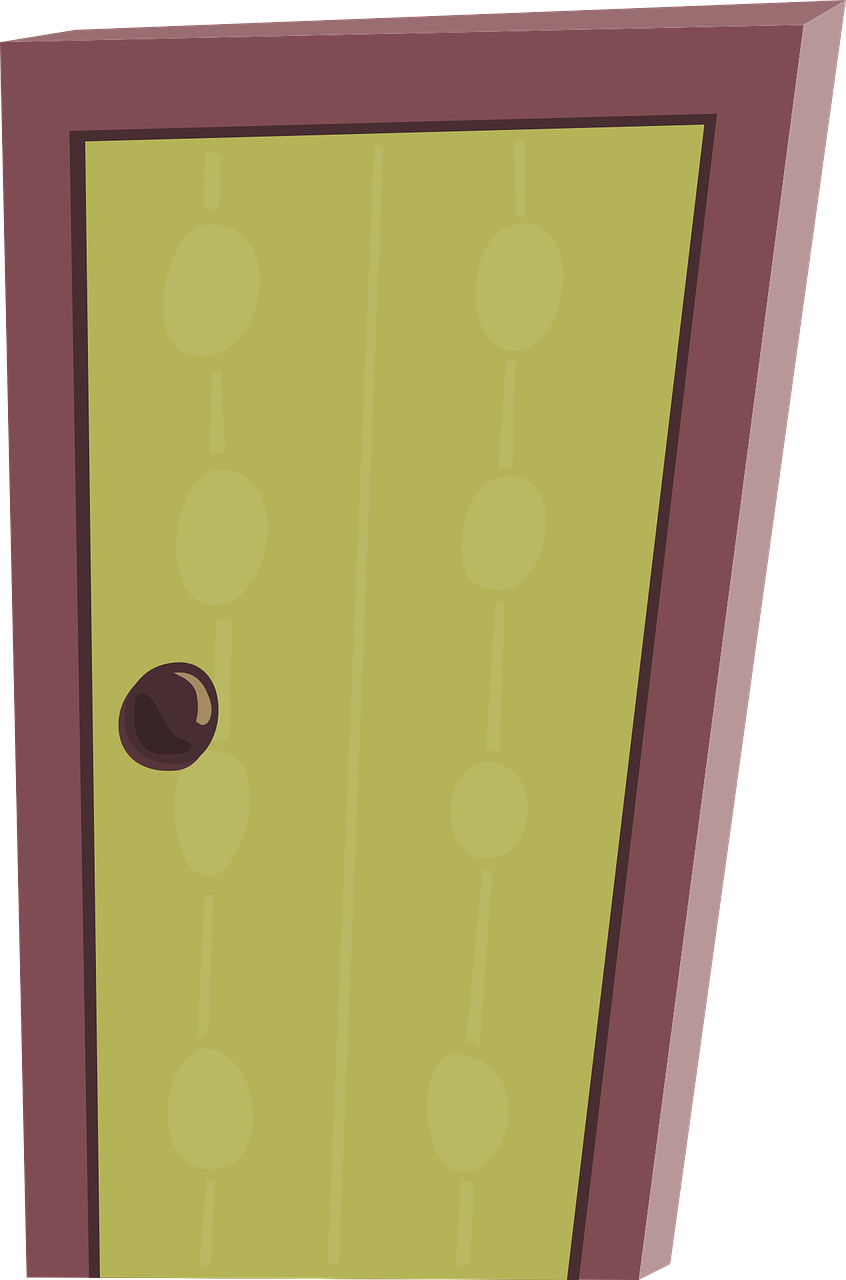 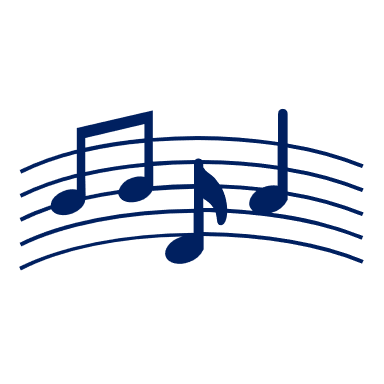 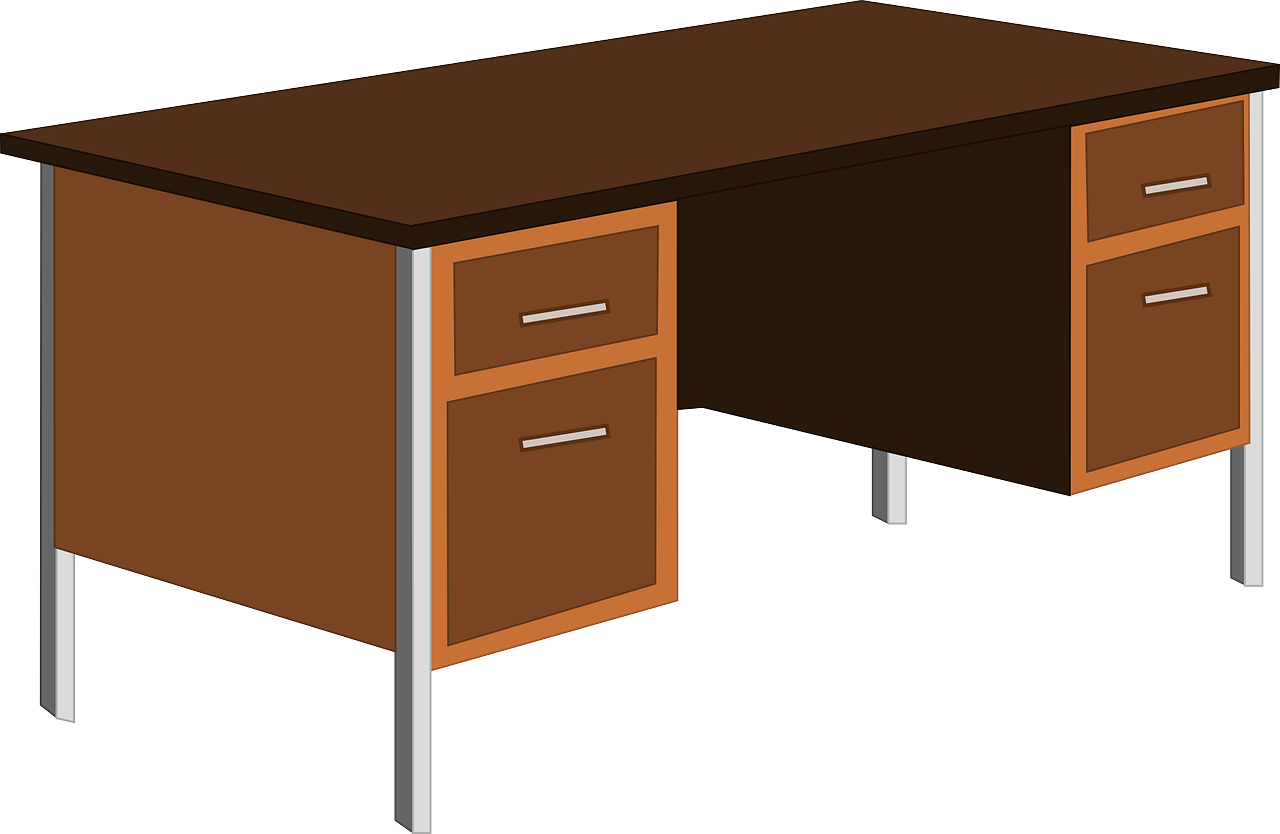 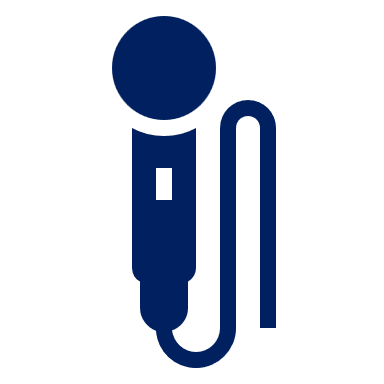 Use the adjective préféré to mean favourite:
ma chanson préférée
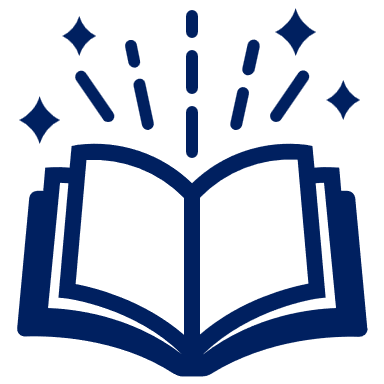 mon livre préféré
Remember to use ‘mon/ton’ before feminine nouns beginning with a vowel:
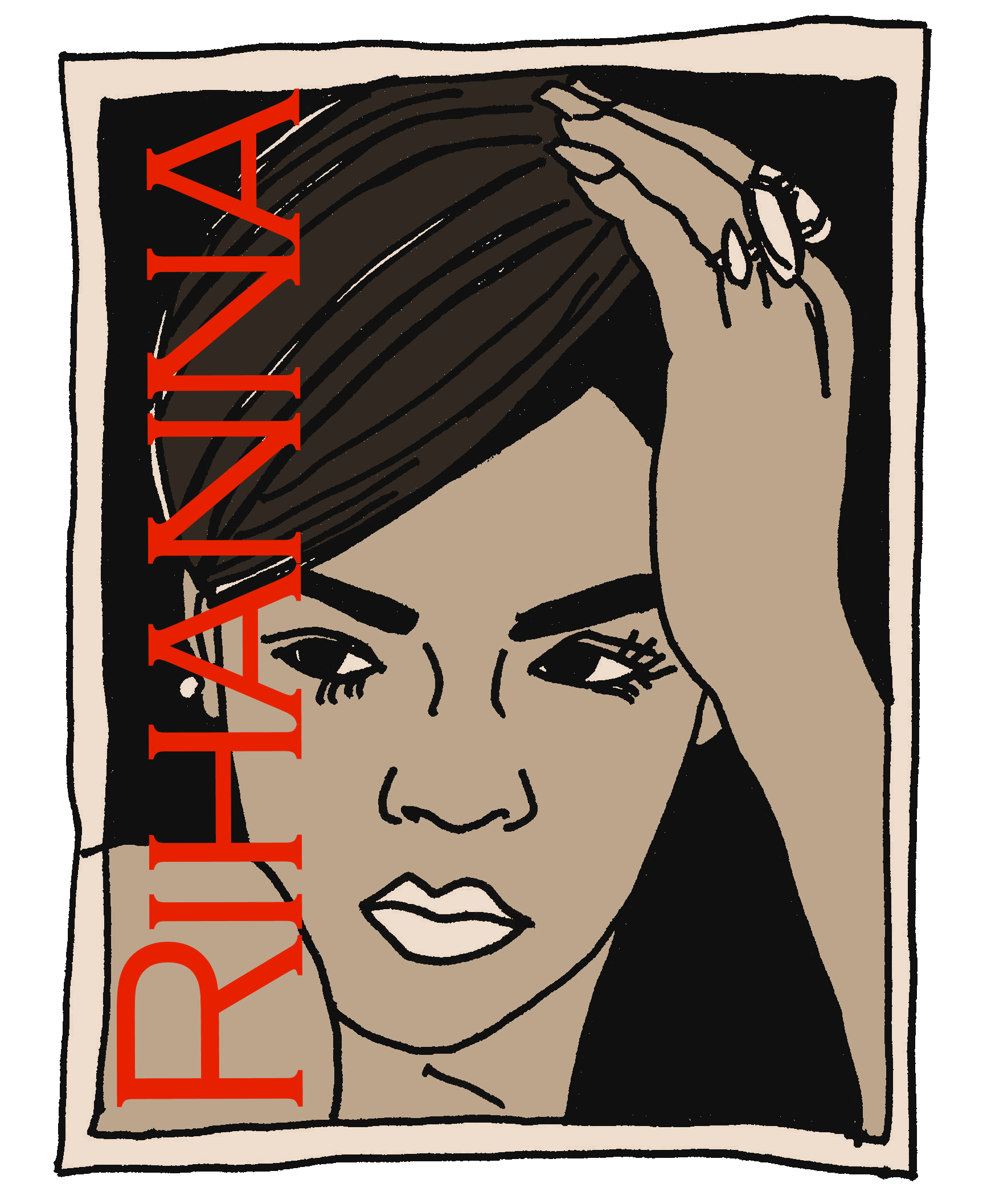 mon émission préférée
ton affiche préférée
my favourite programme
your favourite poster
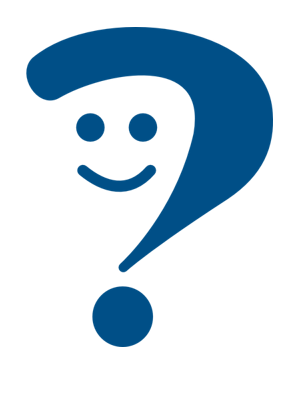 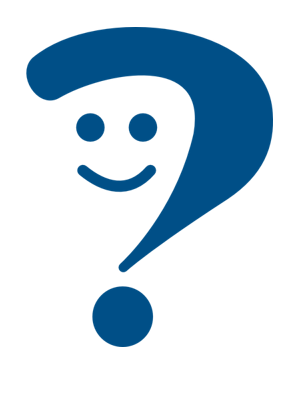 [Speaker Notes: Timing: 2 minutes

Aim: to recap singular possessive adjectives ‘my’ and ‘your’ and the rule for using ‘mon, ton’ and adding –e to make some feminine nouns.

Procedure:1. Click to present the information.
2. Elicit responses from pupils, following the animated question marks.]
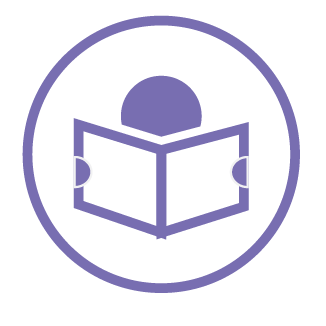 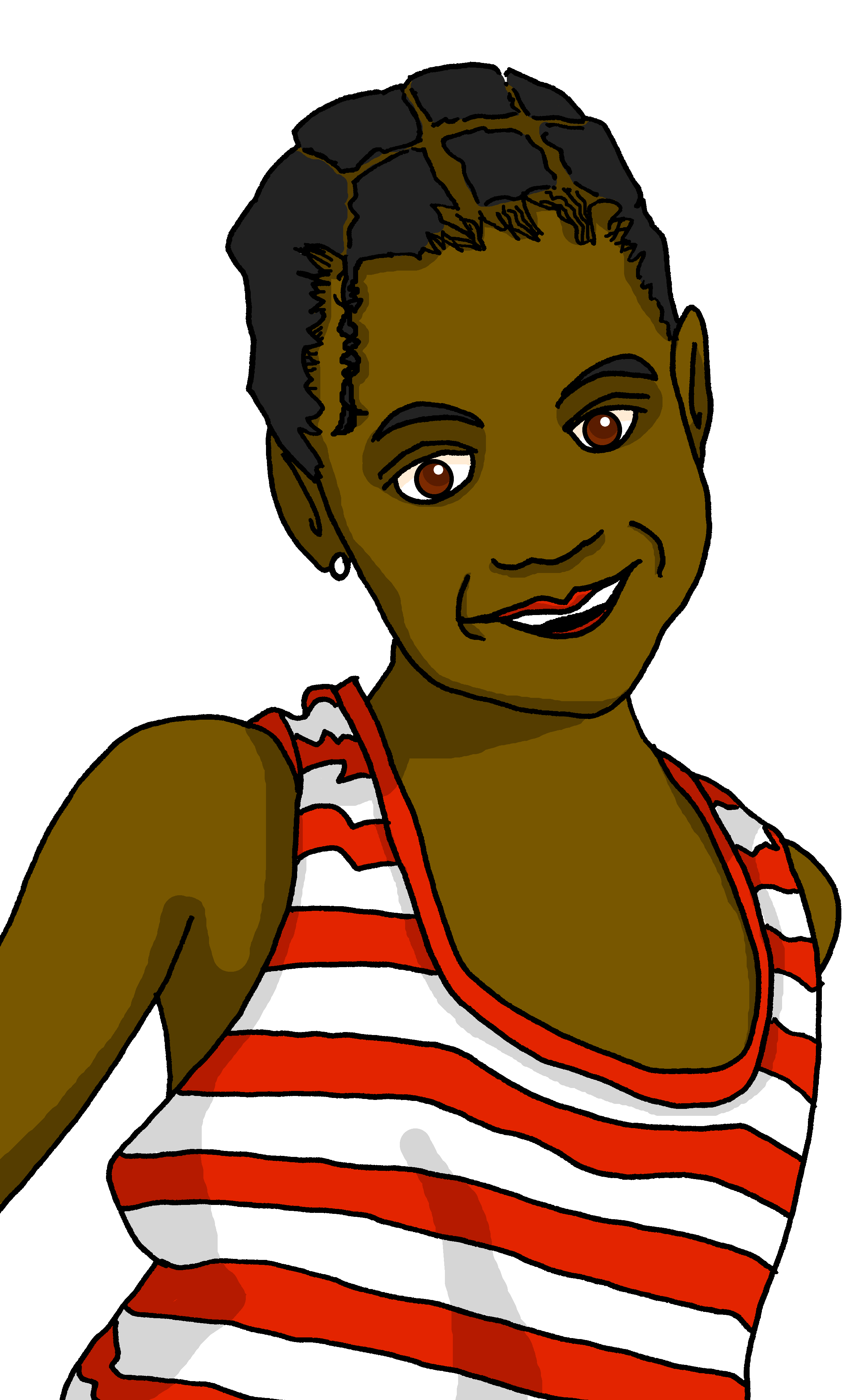 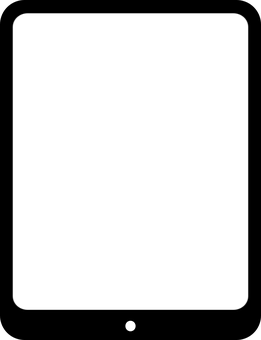 Adèle parle avec Clémentine.
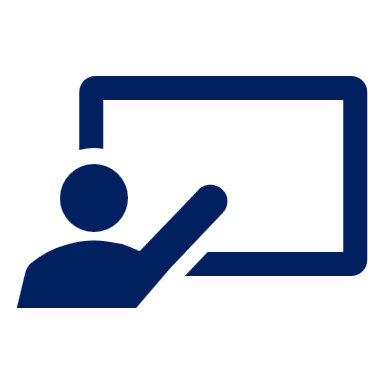 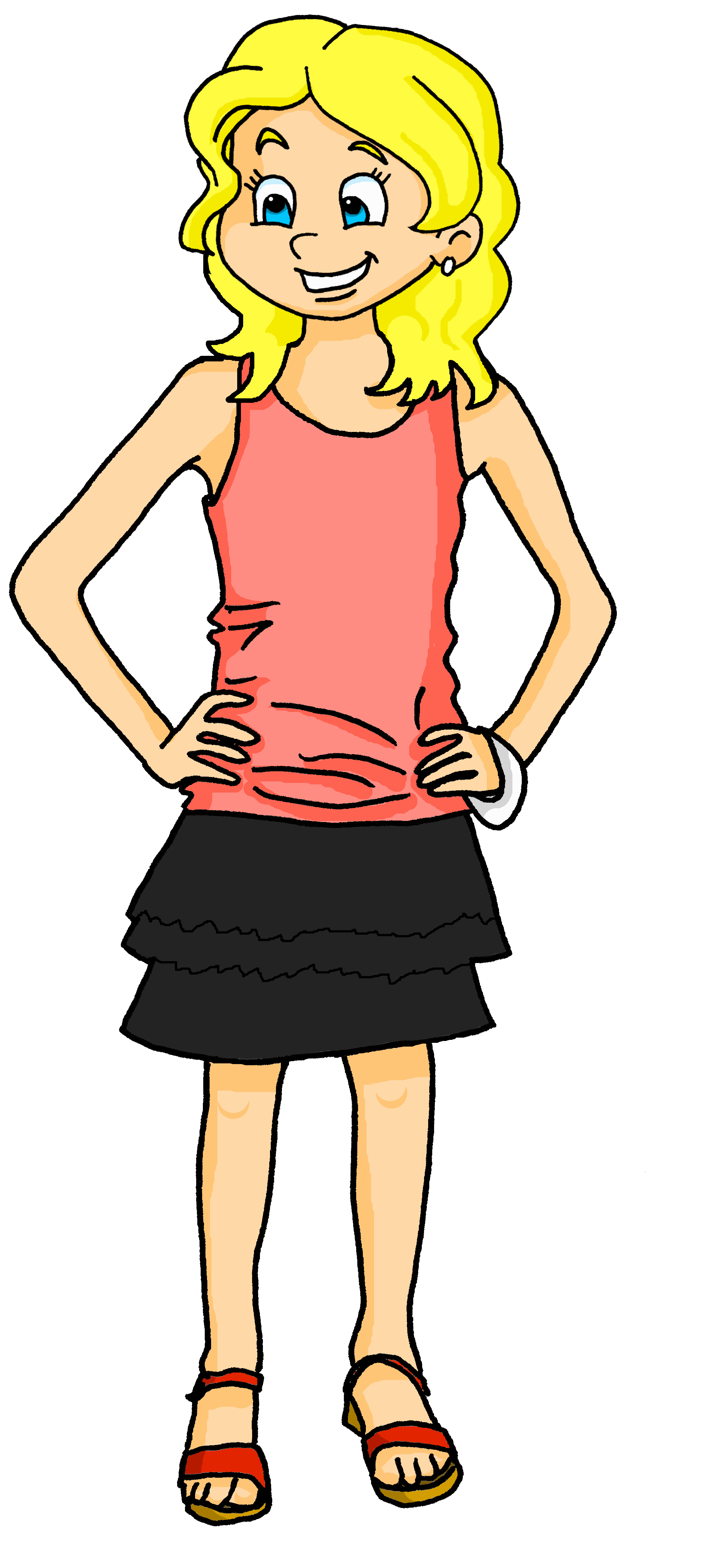 Lis les phrases. C’est Adèle (my) ou Clémentine your) ?
lire
C’est quoi ? C’est comment ?
E
1
2
3
4
5
6
7
[Speaker Notes: Timing: 8 minutes

Aim: to practise understanding possessive adjective mon/ma and ton/ta. Attention to the meaning of the vocabulary is also needed to complete the second and third columns. 

Procedure:
Do the example with pupils to model the first part of the task. Read the sentence and work out if it refers to ’Adèle’(my) or Clémentine (your). 
Pupils then do items 1-7.
Teacher elicits answers ‘Adèle’ or ‘Clémentine’ and clicks to reveal.
Pupils then complete the remaining two columns with the object and the description of it (adjective). 
Click to reveal answers one by one.]
Mon mot préféré est ‘aujourd’hui’ !
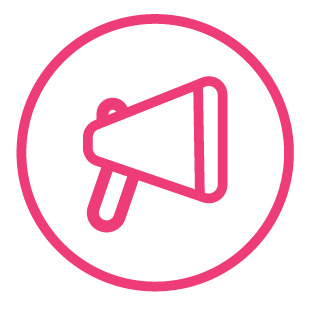 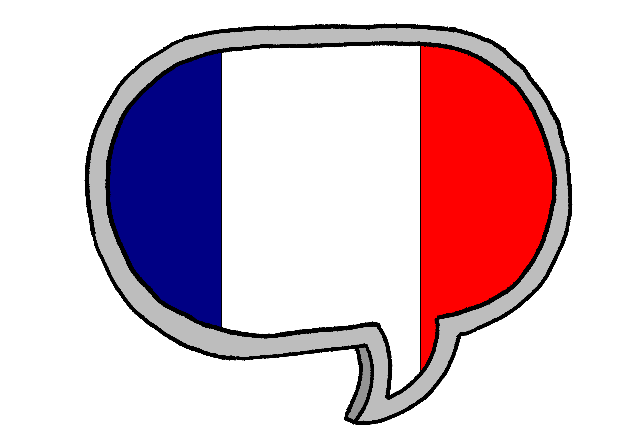 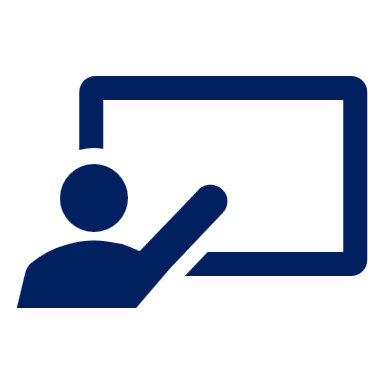 Ton mot préféré, c’est quoi ?
parler
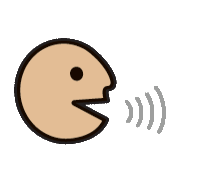 A
Mon mot préféré est ______ .
aujourd’hui !
Keep talking until you have mentioned all 8 words!
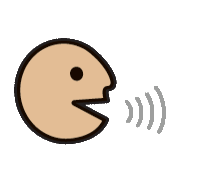 Mon mot préféré est ___________ .
affiche
B
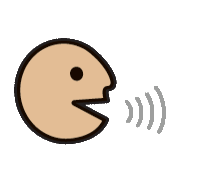 A
Mon mot préféré est ___________ .
beaucoup de
chercher
oreille
beaucoup de
affiche
aujourd’hui
blanche
souvent
sportif
[Speaker Notes: Timing: 2 minutes

Aim: to practise saying what their favourite word is using the new adjective ‘preféré’; to practise previously taught vocabulary.

Procedure:
Model the task with pupils, using the sequence provided.
Pupils keep talking until they have used all the words.
Provide support as needed for the class or individuals.
If needed, the pronunciation of each word can be heard by clicking on the word.]
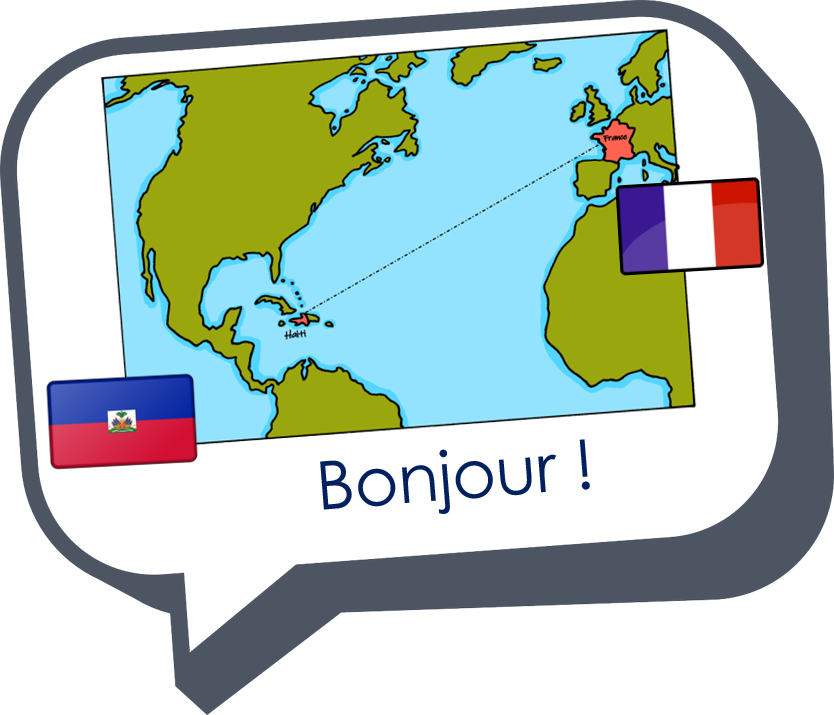 Au revoir !
jaune